1
Lightweight Modules Ignitability Test: In-house instrument development and material characterisation assessment
SOPHIA Workshop
Florian Ollagnon, Umang Desai, Emma Gottis, Jérémie Bonvin, Hengyu Li, Kléber Nicolet, Matthieu Despeisse, Aïcha Hessler-Wyser, Antonin Faes, Christophe Ballif
26th of April 2024
Index
2
Lightweight PV – importance of fire tests
Existing standards
In-house instrument development
Source of material flammability
Polymeric Honeycomb
Fire retardant encapsulants analysis
Conclusion
Future Works
Florian Ollagnon
SOPHIA Workshop
Lightweight PV
3
Building integrated PV (BIPV): increase acceptance of PV in buildings
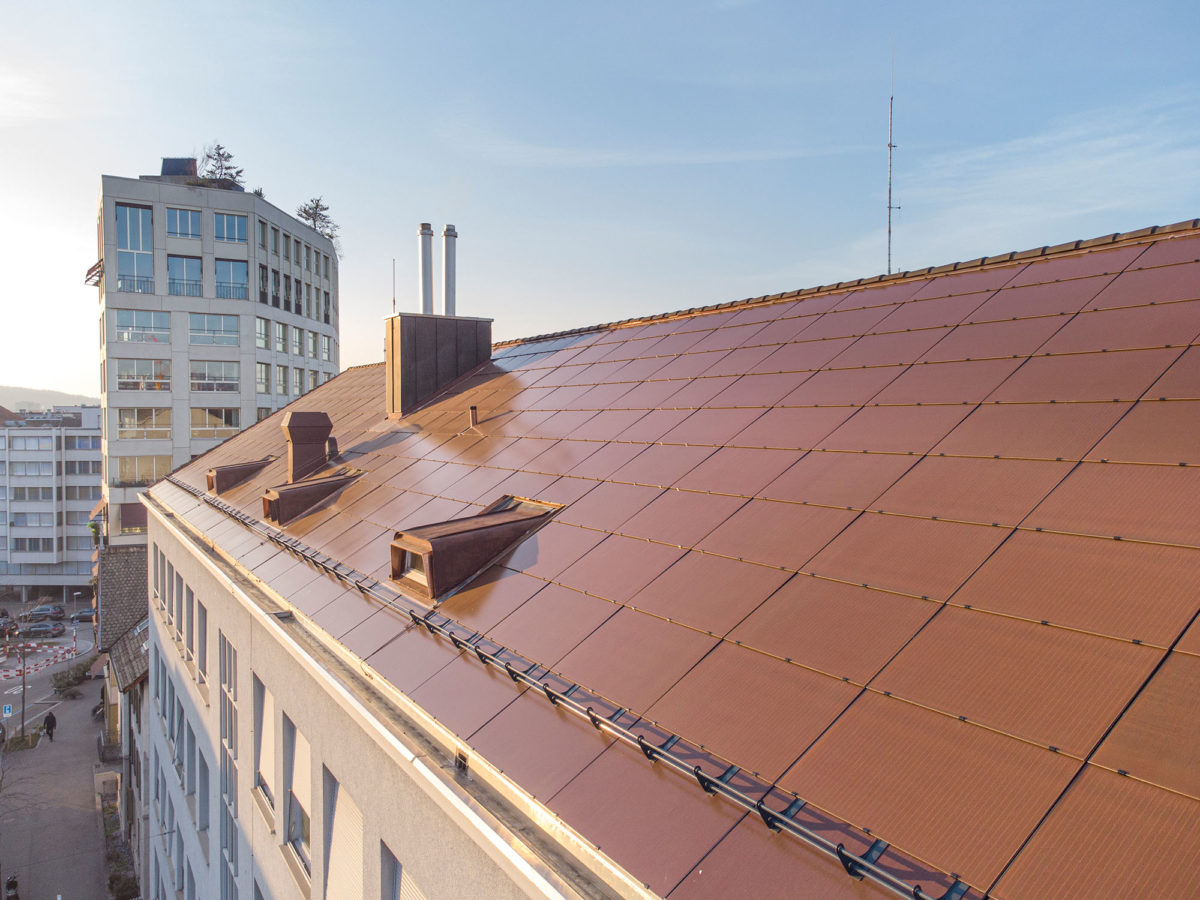 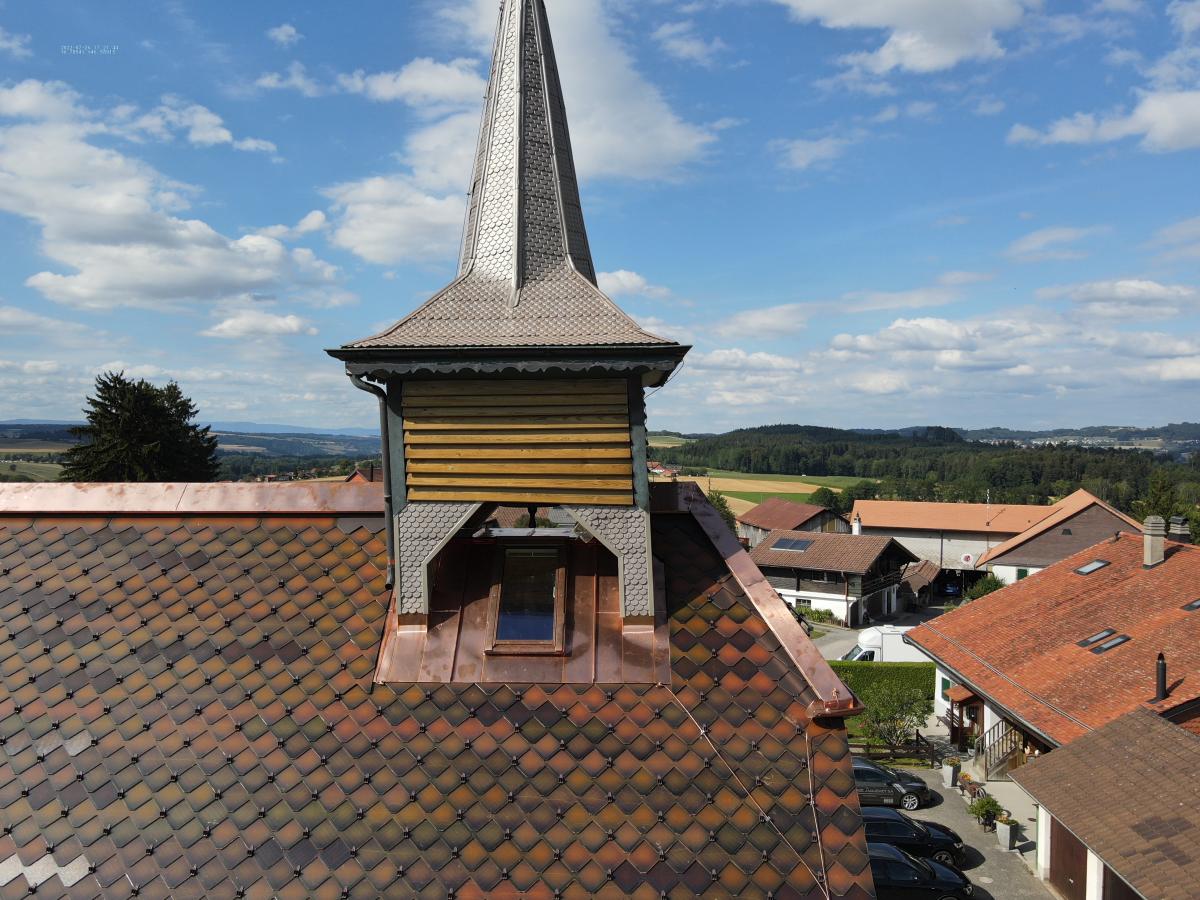 Florian Ollagnon
SOPHIA Workshop
FreeSuns tiles on a heritage building [2]
Roof in Zurich made by 3S [1]
Conventional PV modules heavy: 12 to 20 kg/m2 [3]
Mounting structure: ~20 kg/m2 [4]
Not suitable for applications such as old infrastructures or barns.
1. Bellini, “Invisible BIPV system covers building in Zurich’s city center,” pv. https://www.pv-magazine.com/2021/09/29/invisible-bipv-system-covers-building-in-zurichs-city-center/
2. Freesuns, “Listed building in Ferlens,” Freesuns | Solar Roofs. https://freesuns.com/./en/project?ferlens-listed-building-in-ferlens
3. A. C. Martins, Eds., “Ultra-lightweight PV module design for building-integrated photovoltaics,” Proc. 44th IEEE Photovolt. Spec. Conf. IEEE, 2017, doi: 10.1109/PVSC.2017.8366791
4. Aliva glass cladding system, https://www.aliva.it/systems/ali-glass-s_7/#prettyPhoto, visited on 01.03.2024
Lightweight PV
4
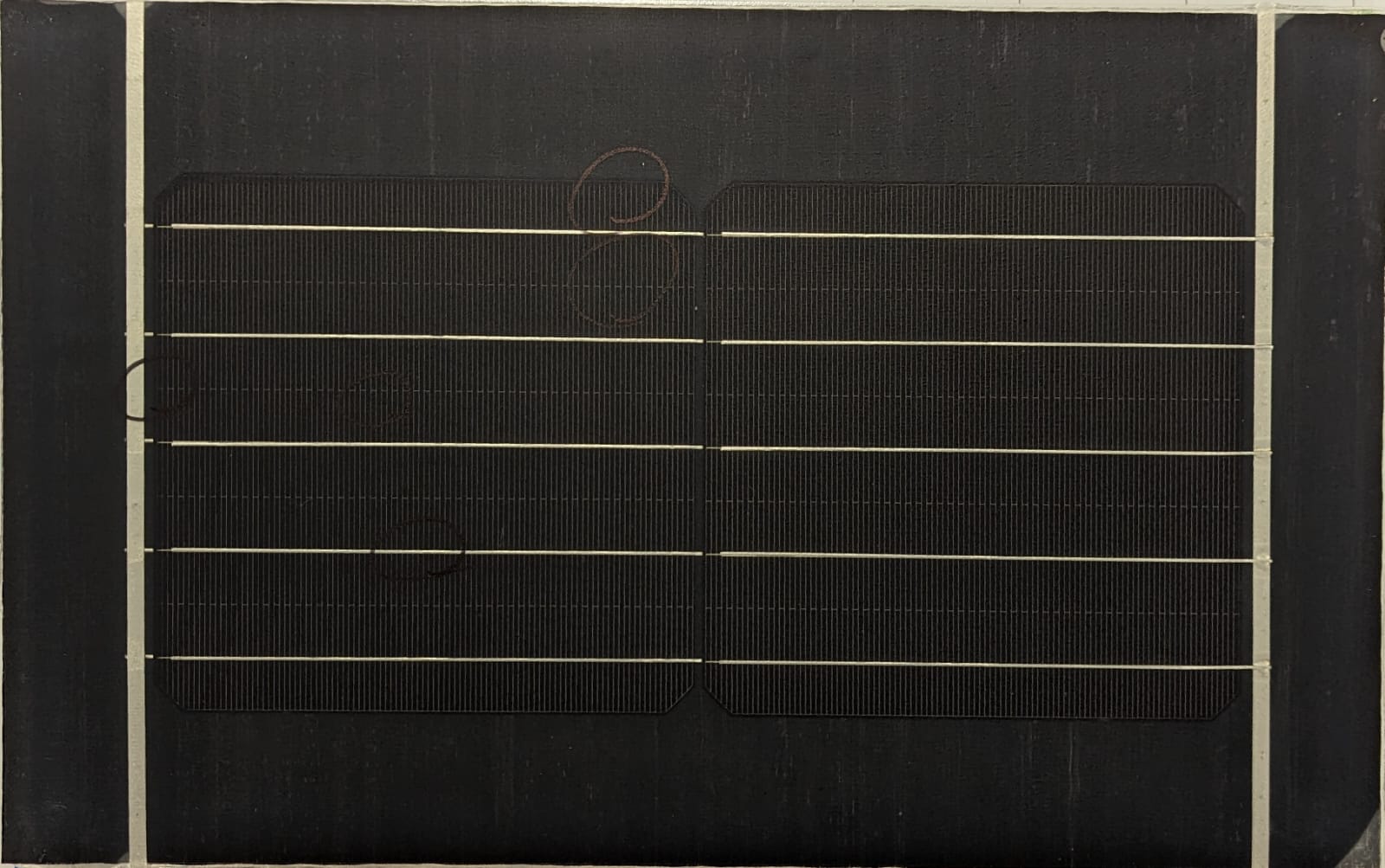 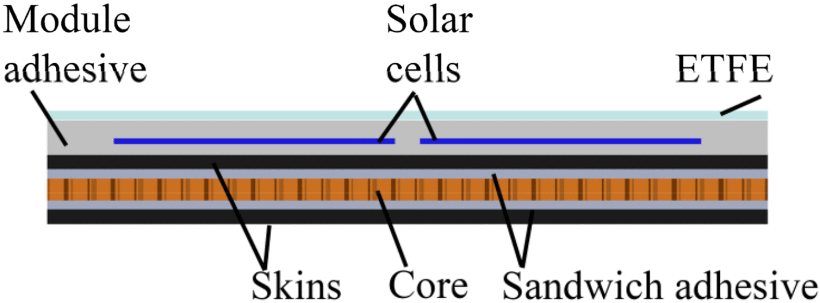 Florian Ollagnon
Structure of the LW PV module [5]
SOPHIA Workshop
Resistance towards external stressors?
Module less than 6 kg/m2
Mounting structure of about 5 kg/m2
Cover glass replaced with a polymeric frontsheet
Honeycomb structure to give rigidity
5. A. C. Martins, V. Chapuis, A. Virtuani and C. Ballif, "Robust Glass-Free Lightweight Photovoltaic Modules With Improved Resistance to Mechanical Loads and Impact," in IEEE Journal of Photovoltaics, vol. 9, no. 1, pp. 245-251, Jan. 2019
Lightweight PV
5
BIPV: Module become a building component  need to comply with local building norms for acceptance
Fire resistance critical for lightweight (LW) PV to access the market.
Florian Ollagnon
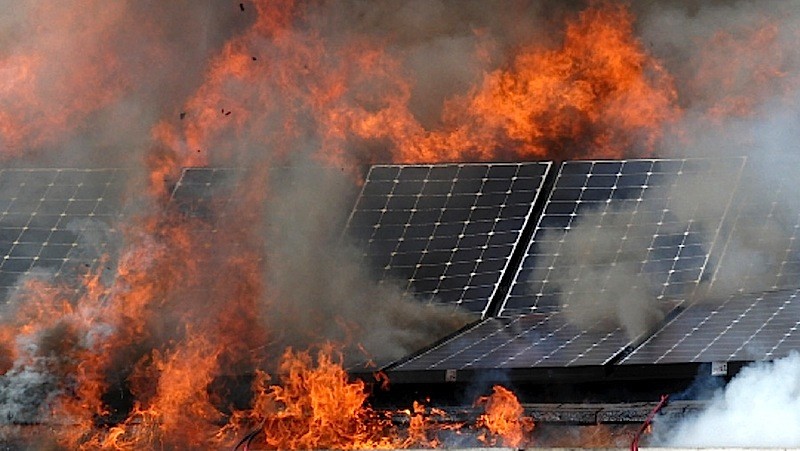 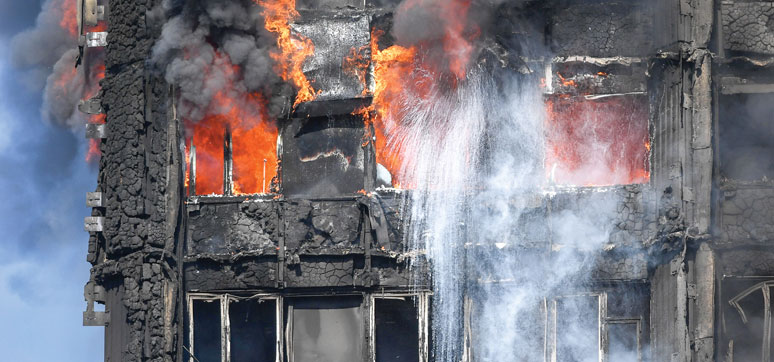 SOPHIA Workshop
Solar roof fire [6]
Grenfell tower fire, 2017 [7]
6. https://solarfiresystems.com/news/solar-panel-safety-safely-de-energise-photovoltaic-panels
7. https://wfmmedia.com/facade-fire-safety-need-for-performance-testing-certification/
Fire standards – Switzerland case study
6
Fire classification for building materials and regulations developed by the AEAI (Association des établissements cantonaux d’assurance incendie) [8]:
Florian Ollagnon
RF2
RF3
RF1
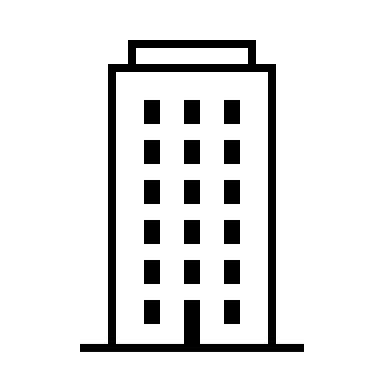 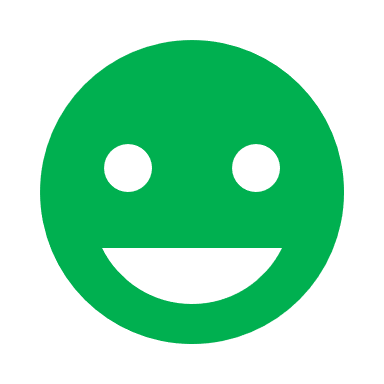 SOPHIA Workshop
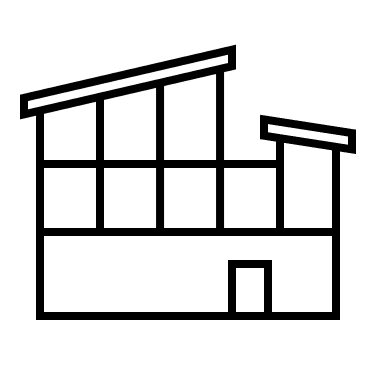 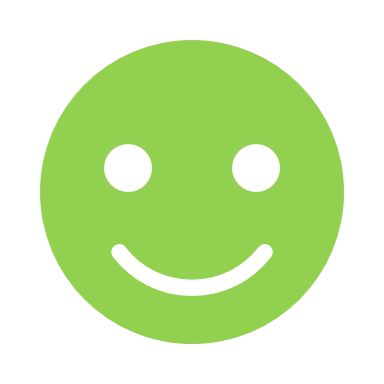 >30m
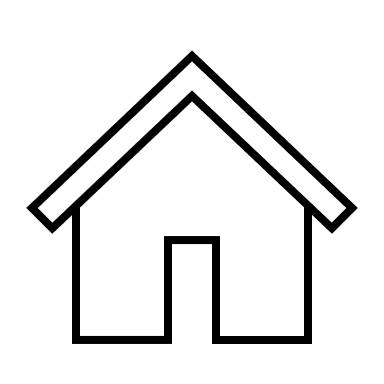 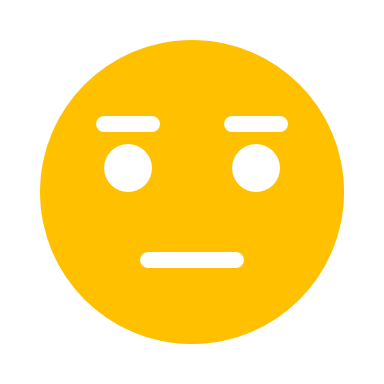 11-30m
<11m
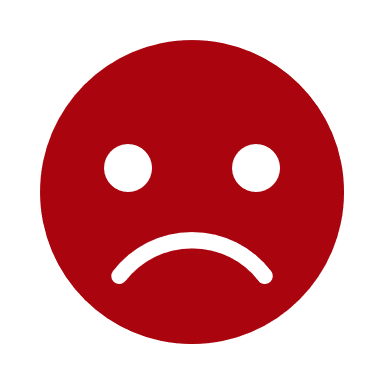 Small
Medium
High
BIPV modules need to pass RF2 to be implemented into medium-size building !
8. AEAI, 2018. 1001-15 Bâtiments d’habitation.
Fire standards – Switzerland case study
7
Based on the European norms EN13501 “Fire classification of construction products and building elements” [9]
Florian Ollagnon
SOPHIA Workshop
9. EN-13501, 2018
10. [1] AEAI, “Répertoire de la protection incendie AEAI.” https://www.bsronline.ch/fr
Fire standards – Switzerland case study
8
EN ISO 11925-2 “Reaction to fire tests — Ignitability of products subjected to direct impingement of flame” [11]
Study how a flame spread vertically on a material’s surface over a period of time.
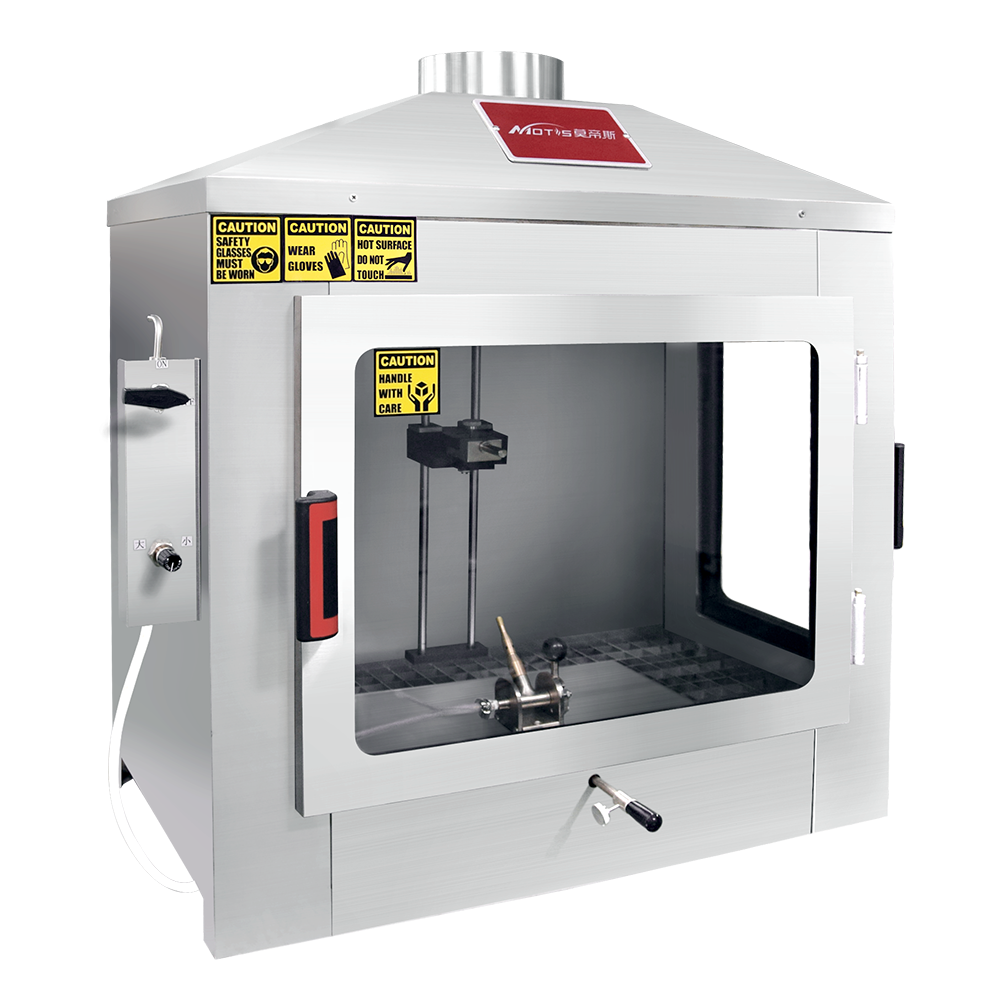 Florian Ollagnon
250 mm
SOPHIA Workshop
90 mm
Edge
Surface
[12]
Fs : flame height from the flame exposition point
11.EN ISO 11925-2
12.“ISO 11925-2 Single-Flame Source Test | Ignitability Apparatus,” Motis Fire Testing Instrumentation.  https://www.motistech.com/instrumentation/single-flame-source-test-ignitability-apparatus
In-house instrument development
9
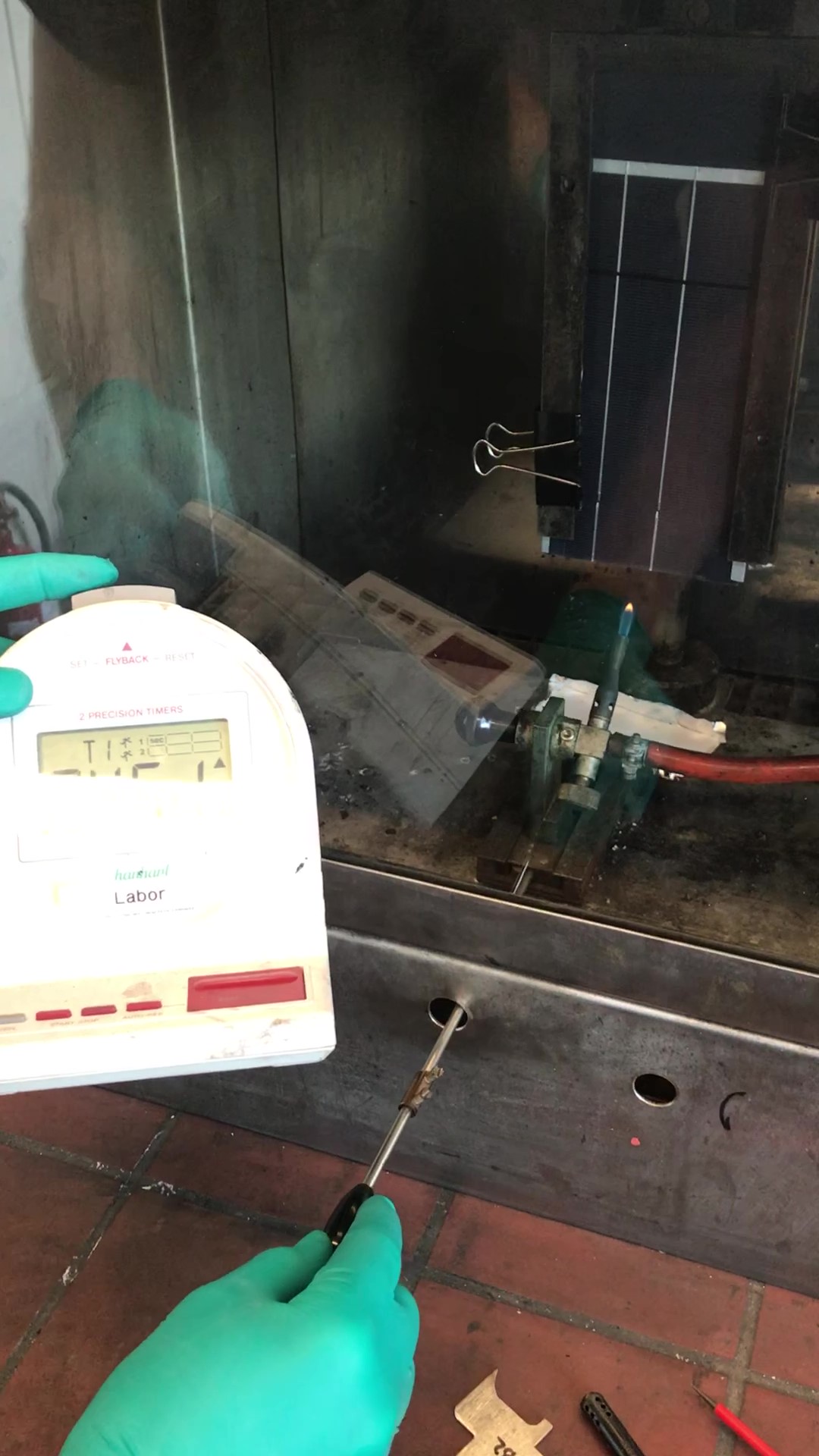 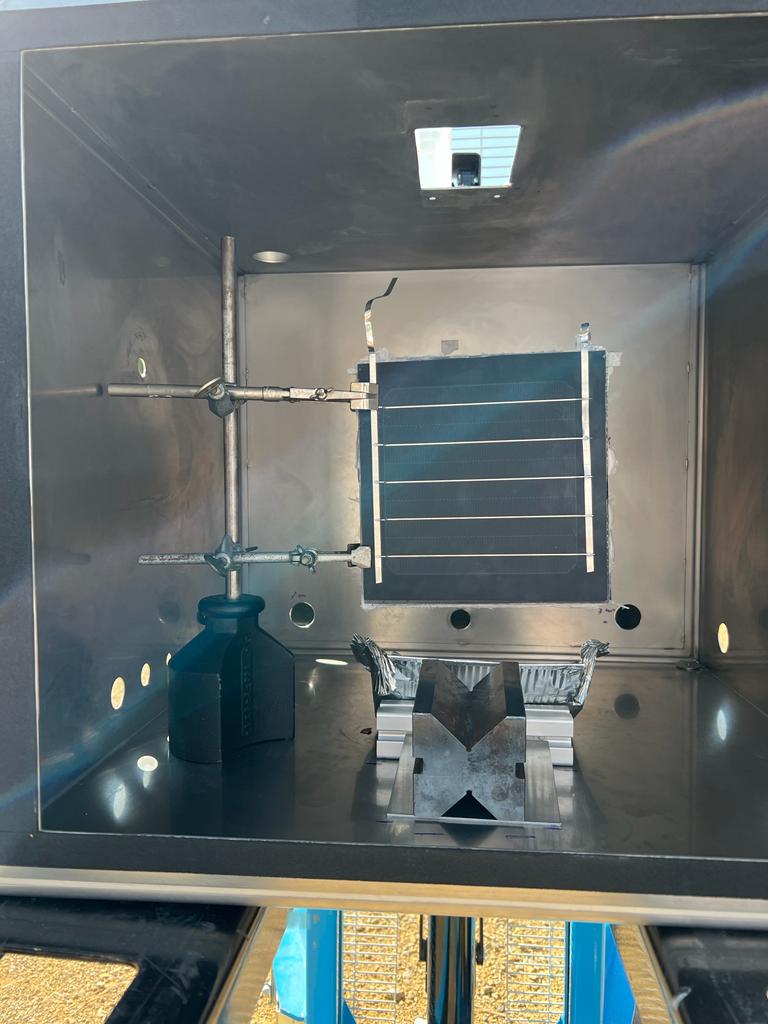 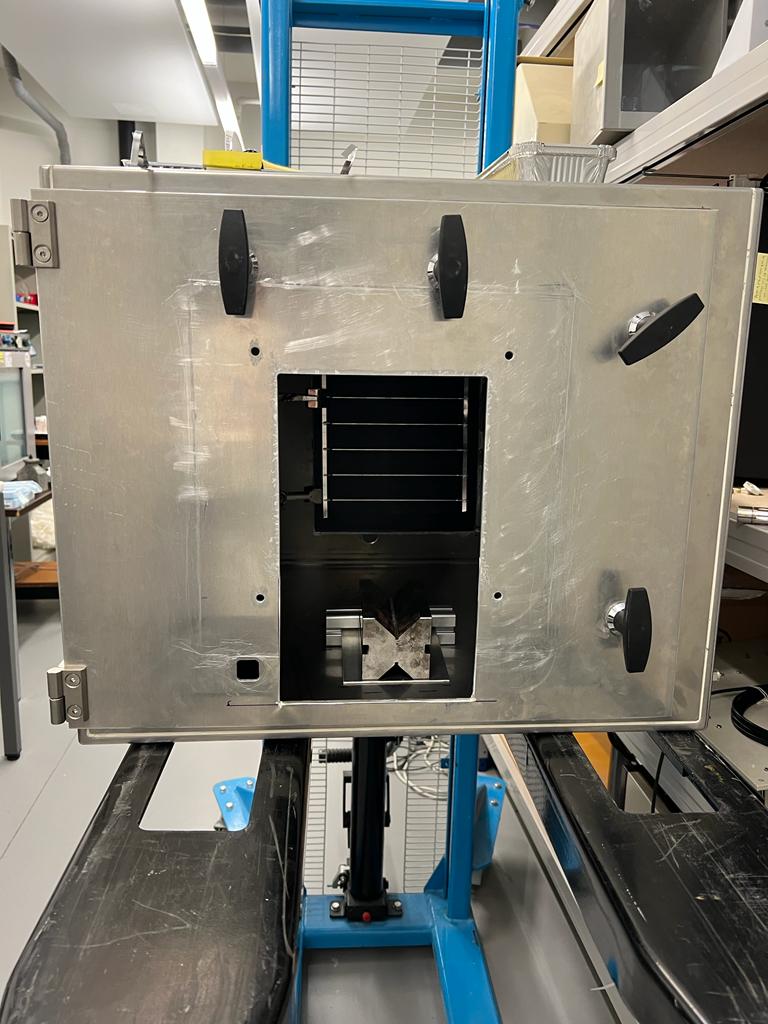 Flame angle of 45°
Timer
Observation of ignition
2 cm flame
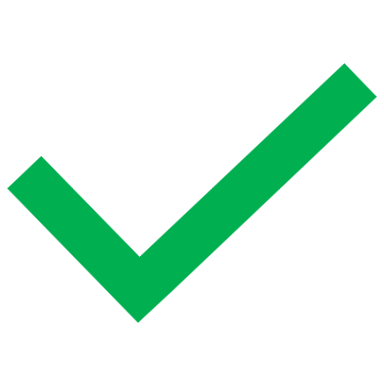 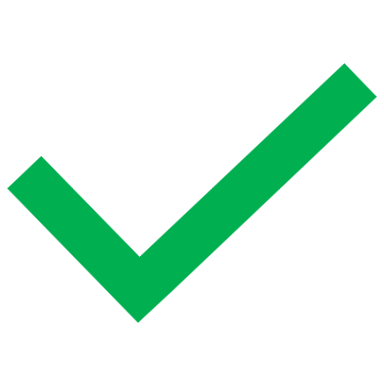 Florian Ollagnon
Flame from a standard apparatus
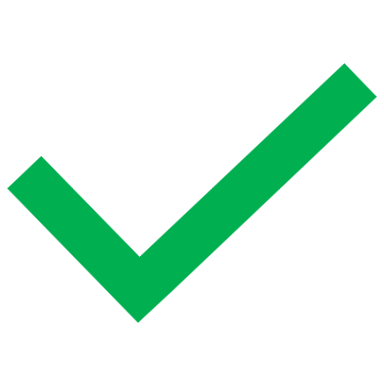 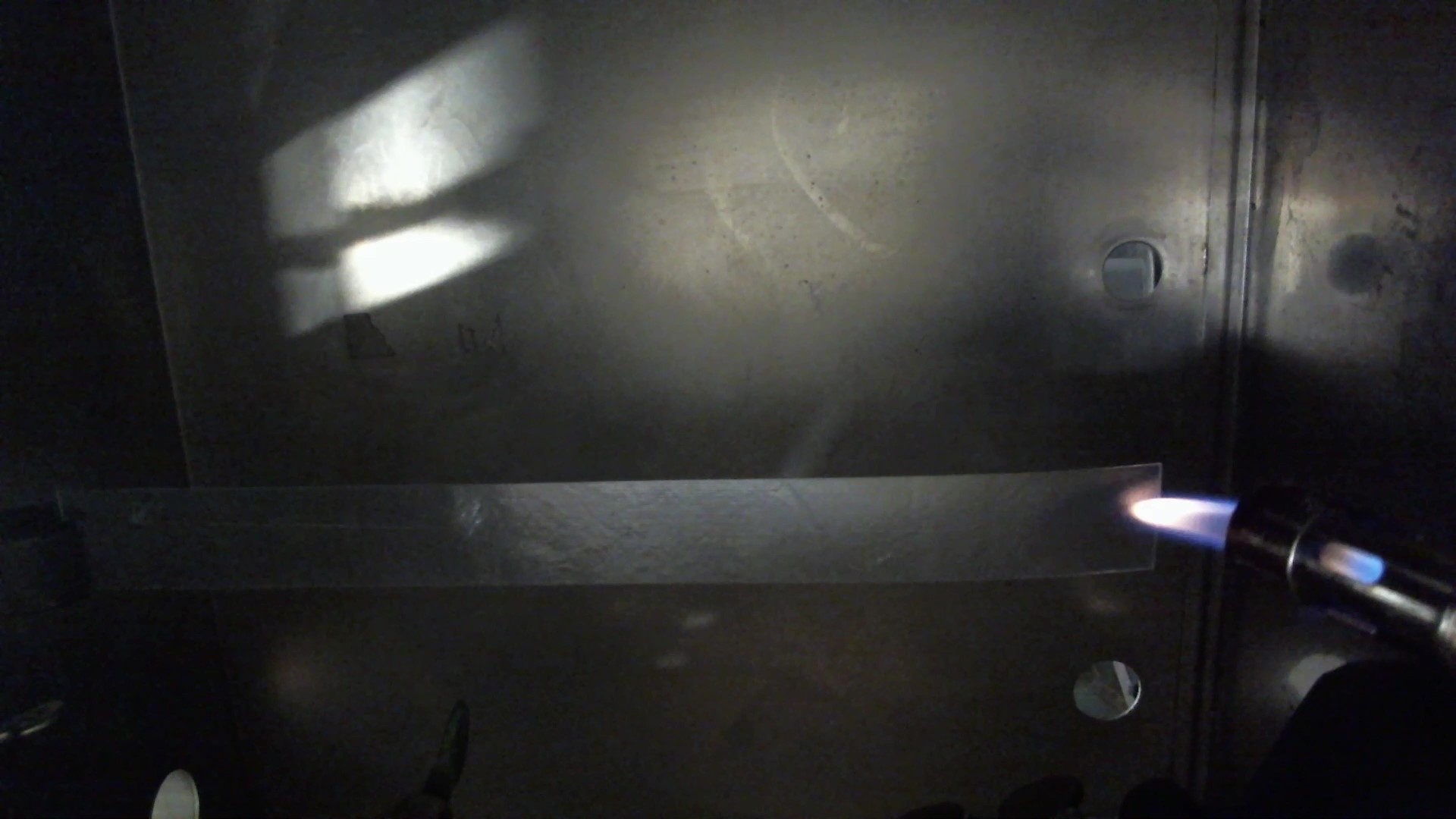 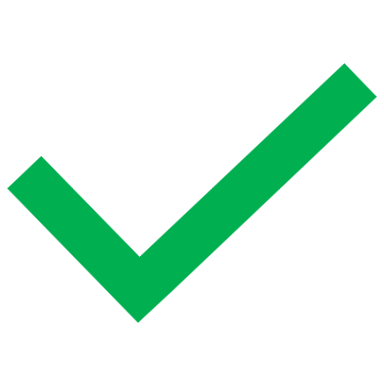 Gas pressure 0.1-0.5bar
Propane 95% purity
SOPHIA Workshop
Flame from in-house apparatus
Made for preliminary test only! Do not replace standardization facilities or apparatus.
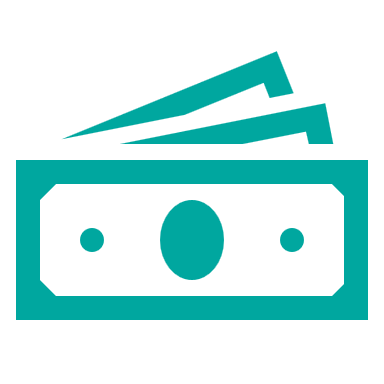 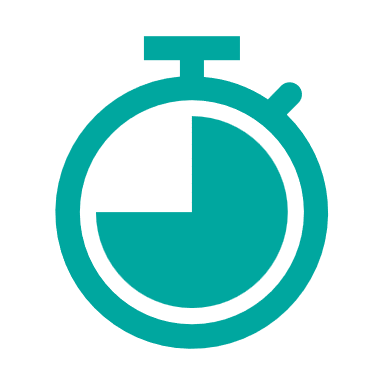 13. National Institute of Standards and Technology, “NIST Standard Reference Database.”, 2023. https://doi.org/10.18434/T4D303
14. Helmenstine, Anne Marie, Ph.D. "Flame Temperatures Table for Different Fuels." ThoughtCo, Aug. 27, 2020, thoughtco.com/flame-temperatures-table-607307.
Lightweight module fire test
10
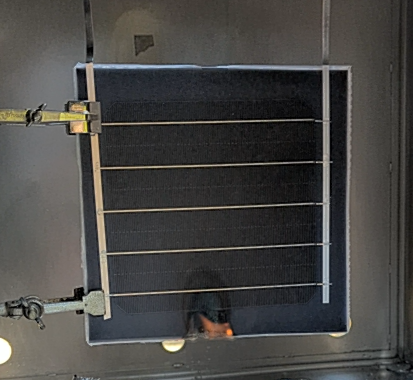 ETFE
15 s edge flame exposure
20 s total duration
PERC
Encaps.
Florian Ollagnon
15 cm
Skin
Encaps.
Picture after 20 s
SOPHIA Workshop
Honeycomb
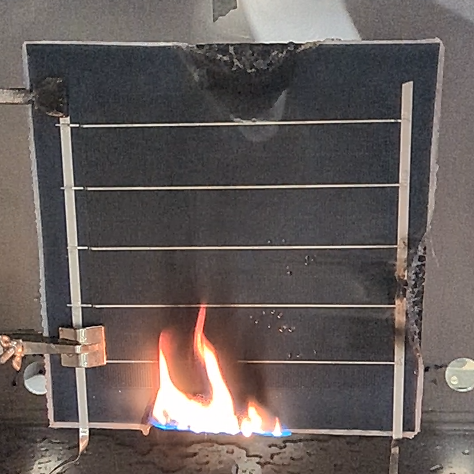 30 s edge flame exposure
60 s total duration
15 cm
Sustained flame
Picture after 60 s
Flame source assessment
11
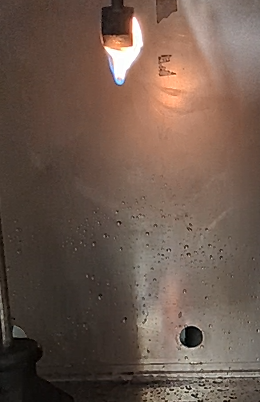 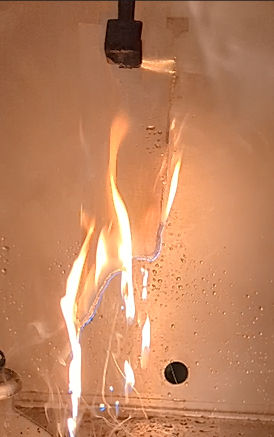 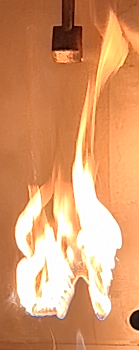 ETFE high resistance towards fire

Encapsulant is a fuel for the flame
Polymeric honeycomb (HC) contribute to the fire
Florian Ollagnon
E3
E1
E2
SOPHIA Workshop
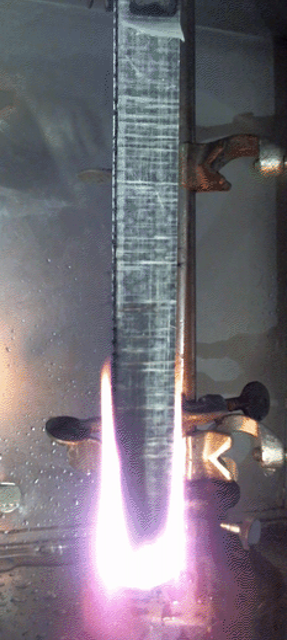 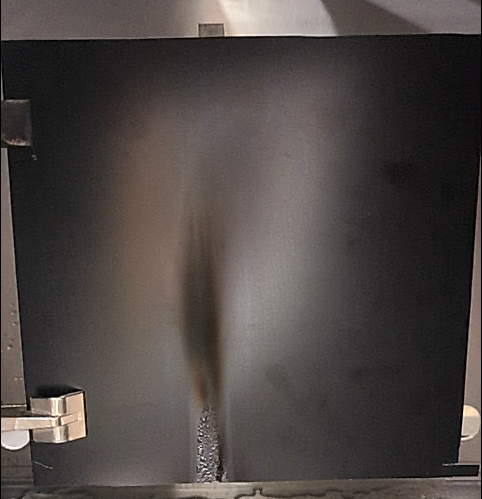 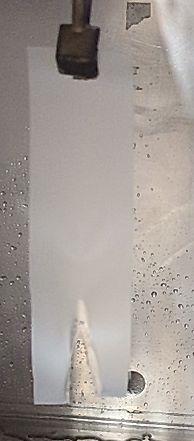 ETFE
Polymeric HC
FR skin
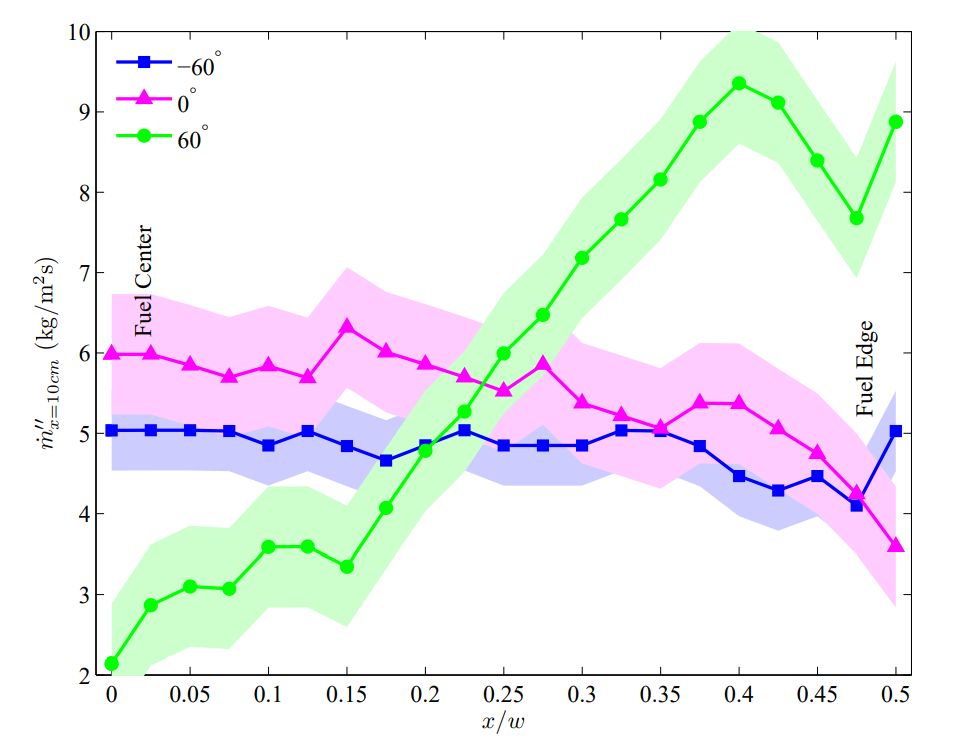 Effect of material width on flame height
12
Test the effect of different width on the flame height after ignition test
POE encapsulant ignited three times per width: 
25 mm, 30 mm, 60 mm, 90 mm
15 s flame exposure test
Mass-loss rate from center to edge [15]
Florian Ollagnon
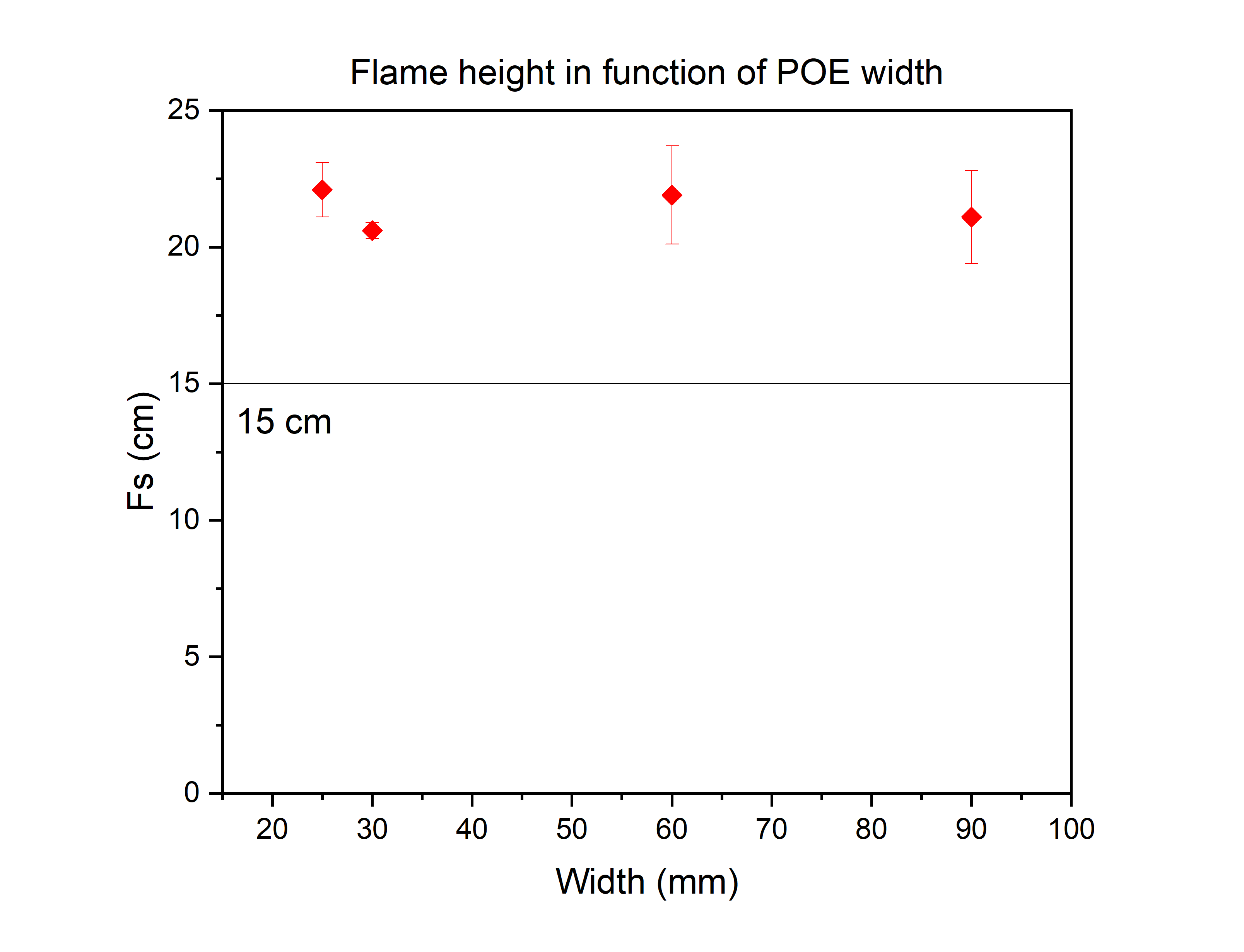 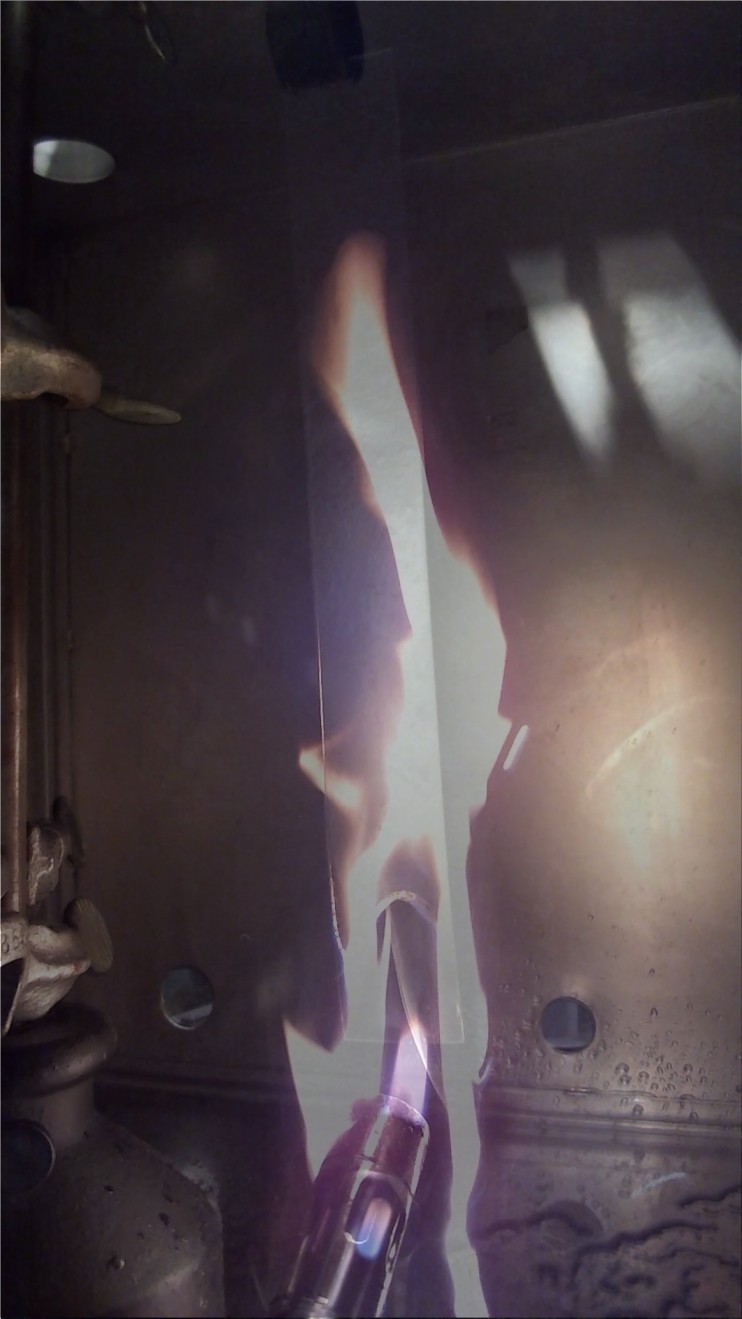 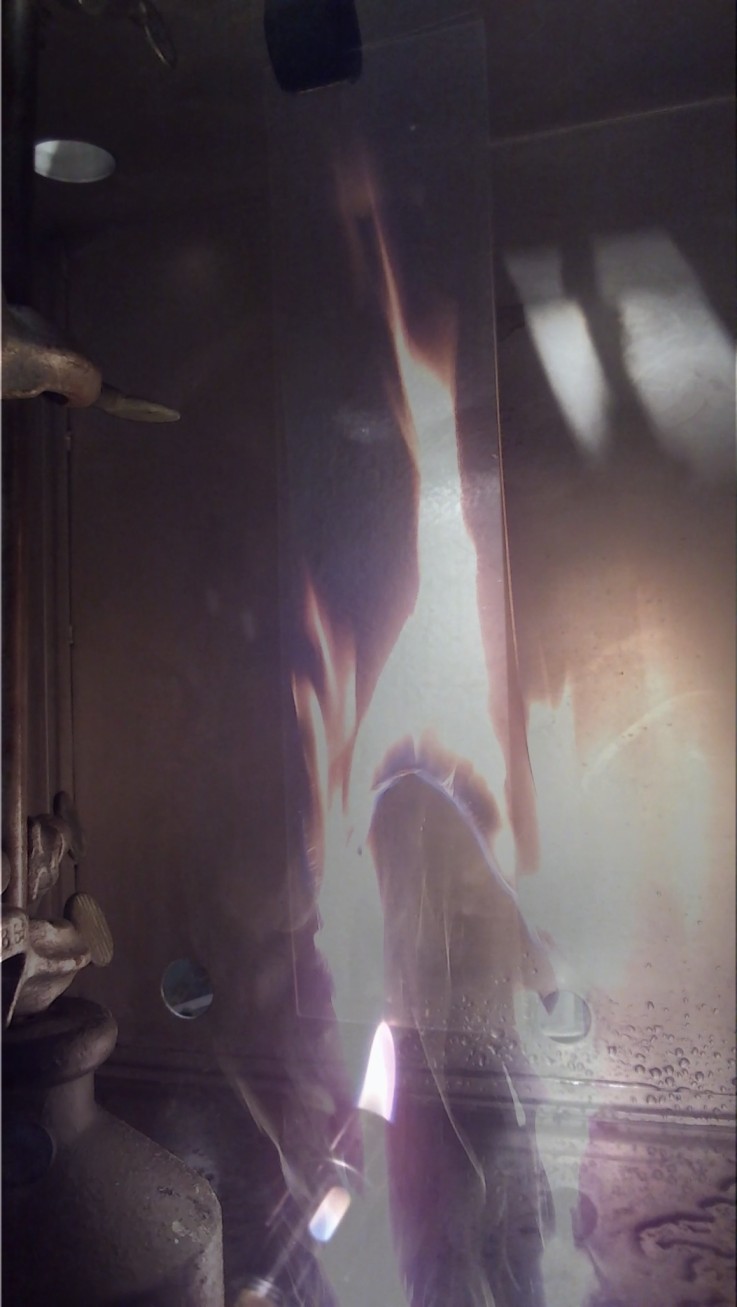 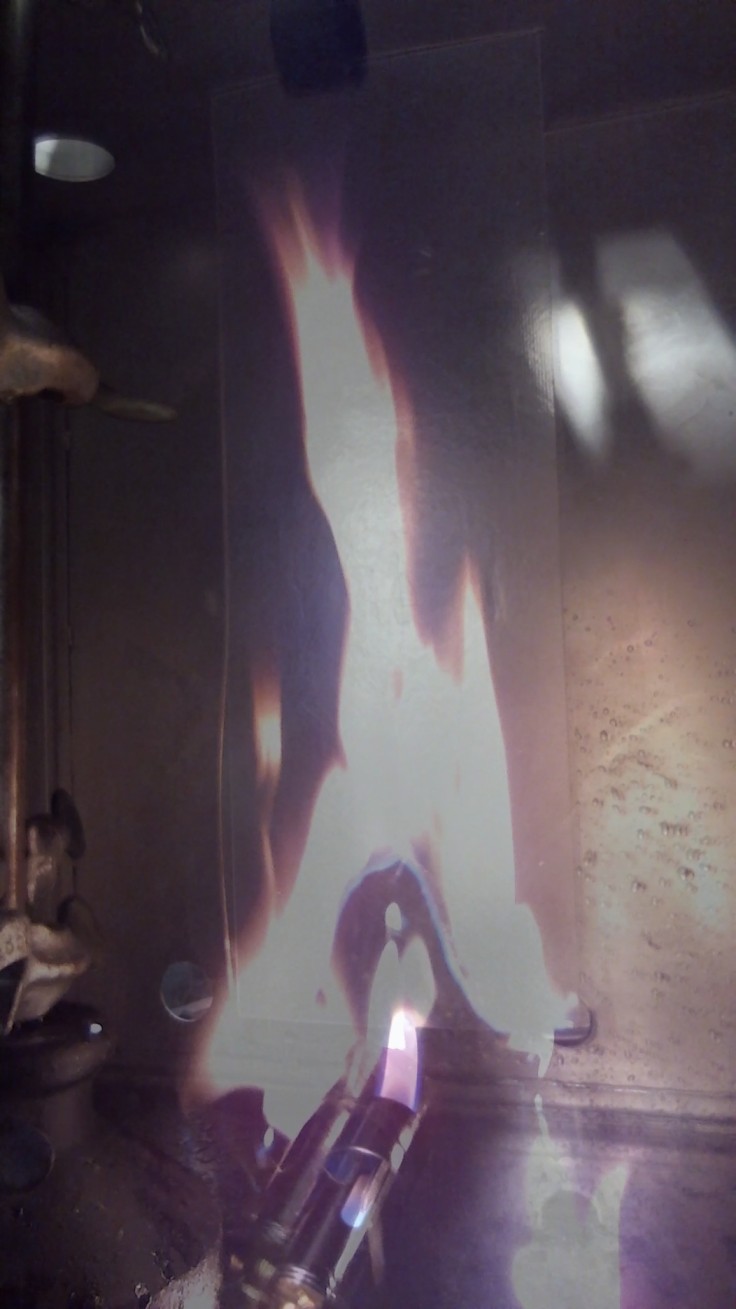 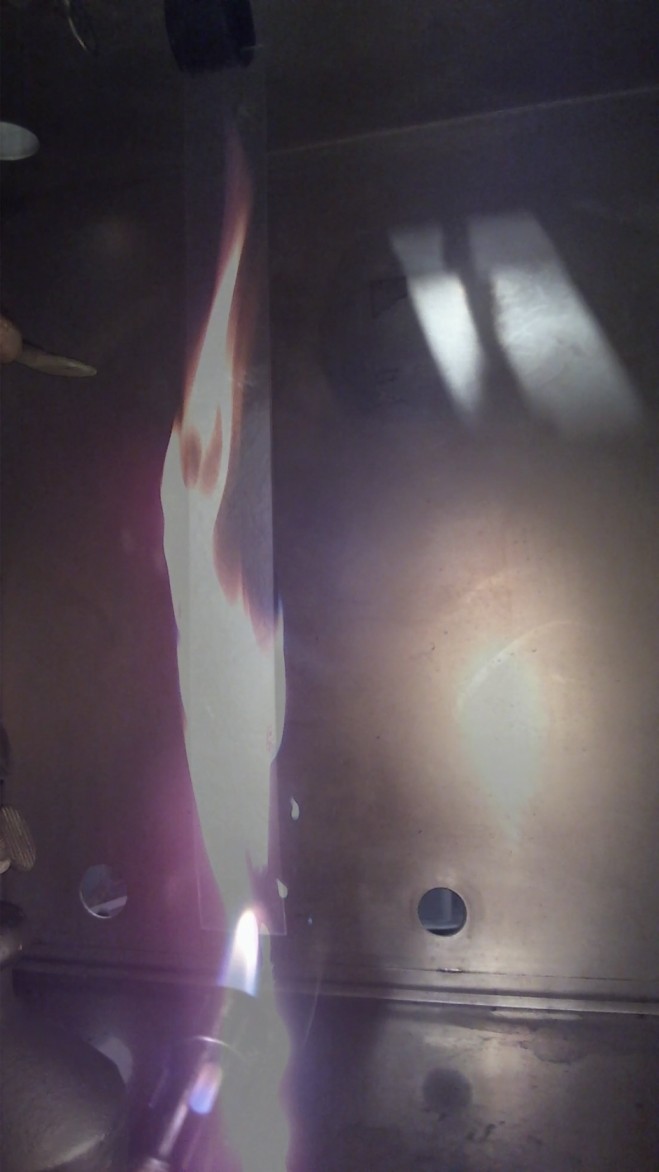 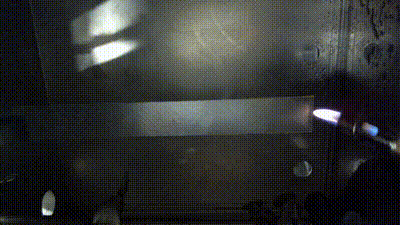 SOPHIA Workshop
25 mm
30 mm
60 mm
90 mm
No significant impact of width on flame height
Pyrolysis region concave for wider materials
Edge effect due to increased air entrainment [15]
M. J. Gollner, “Studies on Upward Flame Spread”, Thesis, 2012.
Polymeric Honeycomb
13
Core
Skin
Two different core used: polypropylene (PP) and polyethylene terephthalate (PET):
PPGF8: PP core with PP skin reinforced with glass fiber (GF)
PPGF6: PP core and PP skin reinforced with GF with lower density 
PETGF: PET core with GF reinforced PET skin 
BOPET: pure PET core and skin without GF
Florian Ollagnon
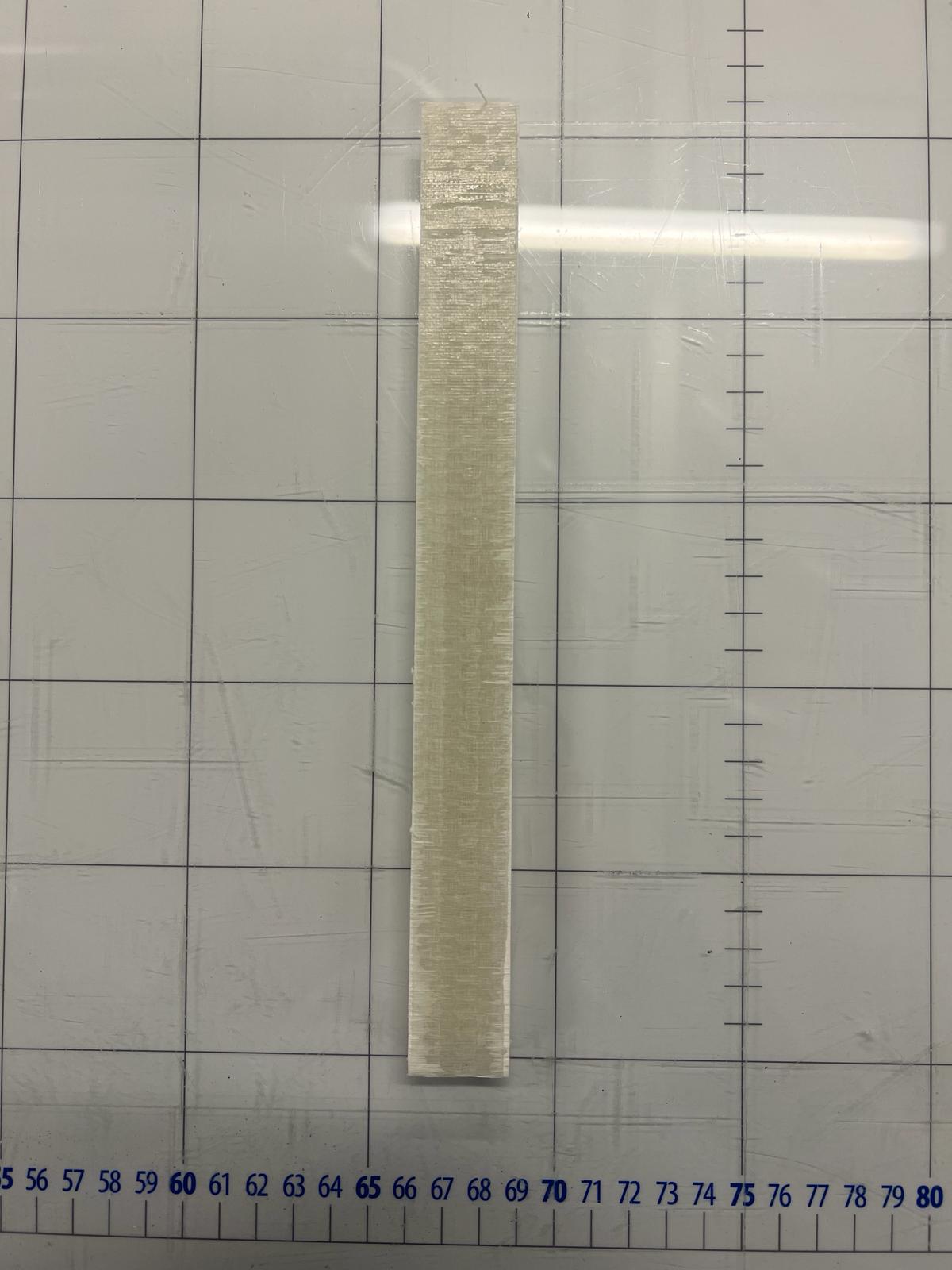 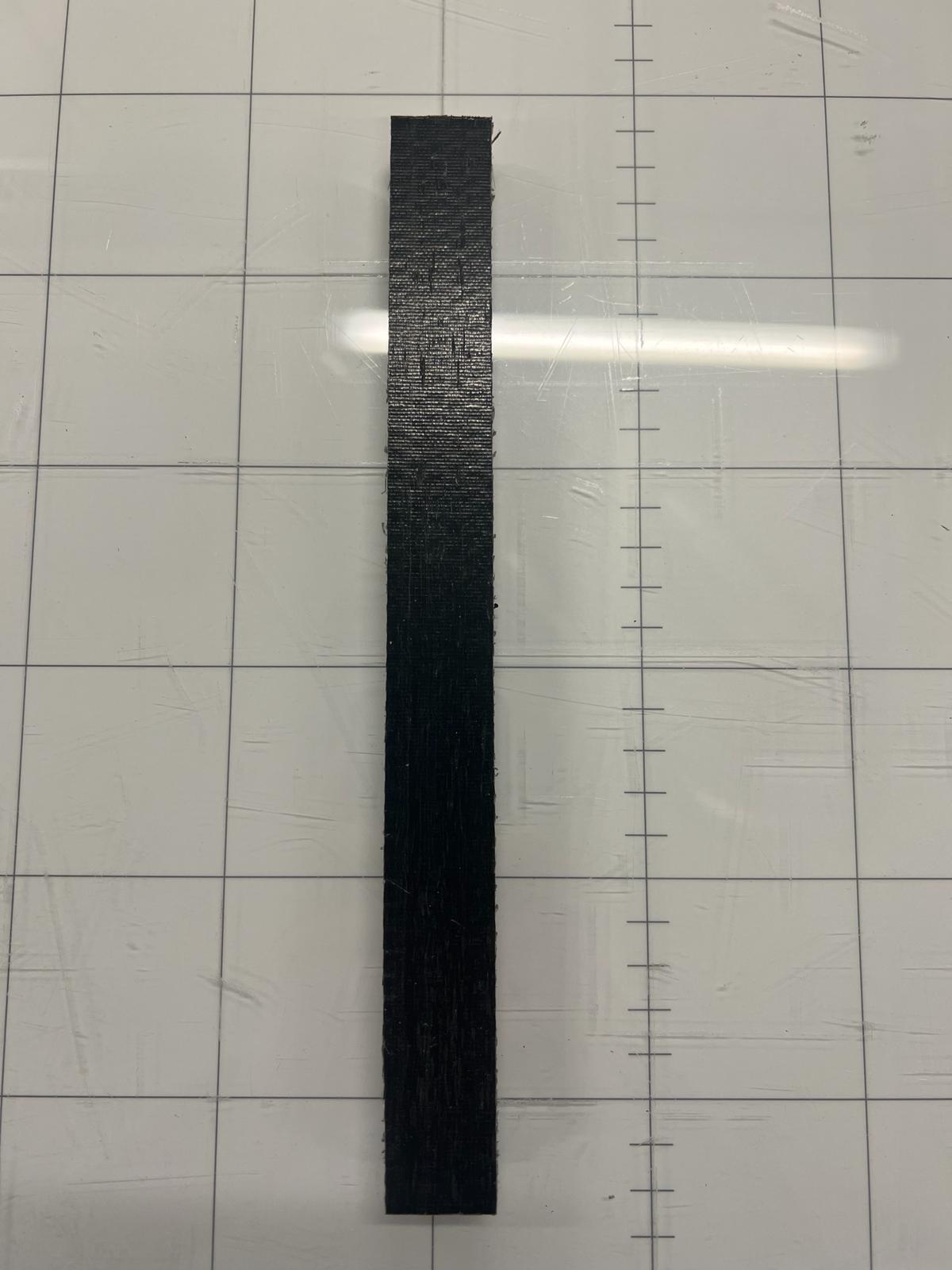 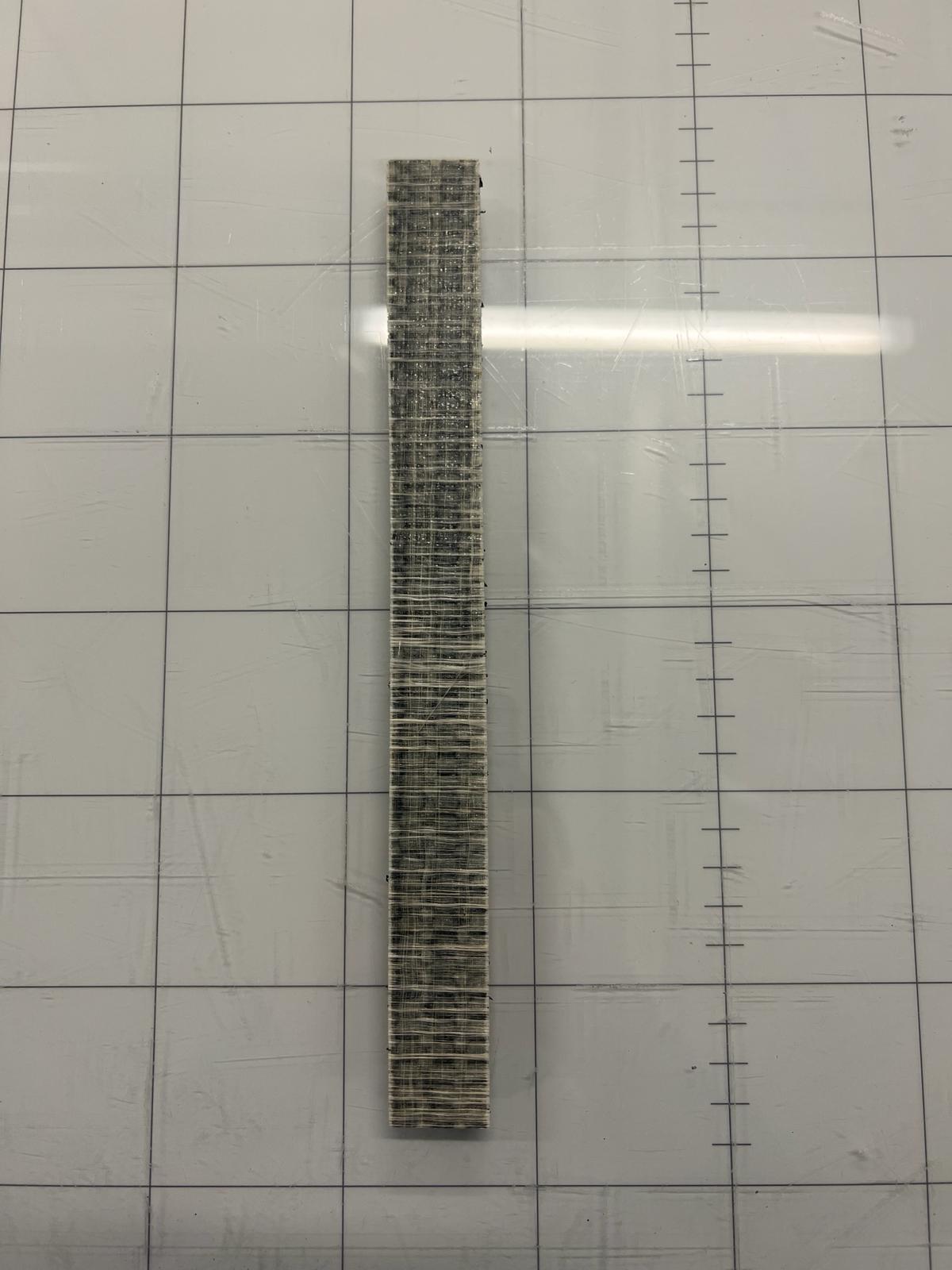 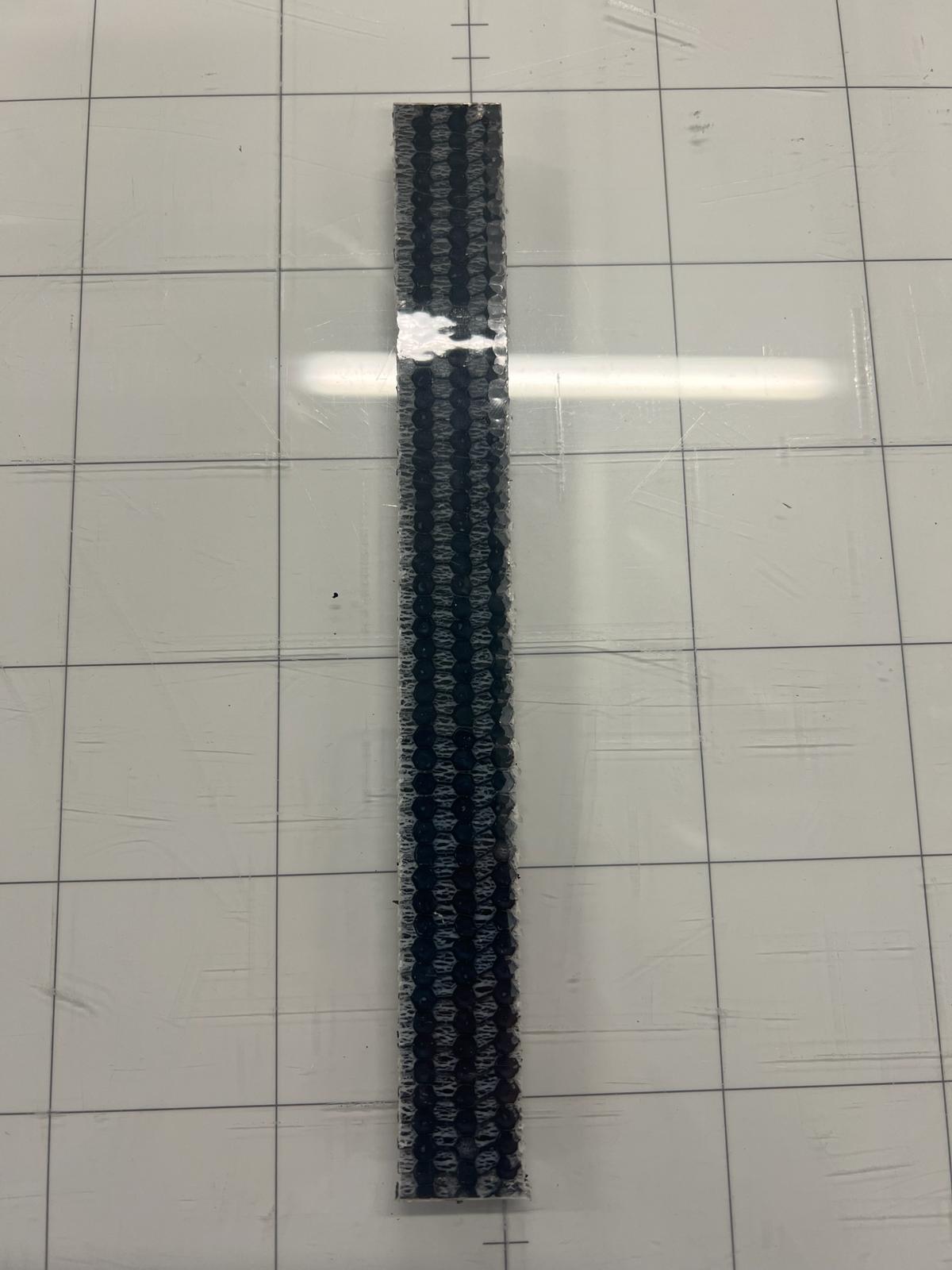 SOPHIA Workshop
DELIGHT project
PPGF8
PPGF6
PETGF
BOPET
Polymeric honeycomb
14
15 s edge flame exposure
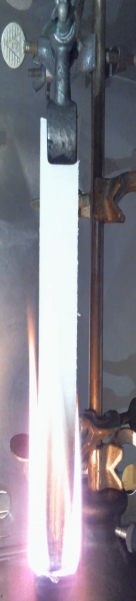 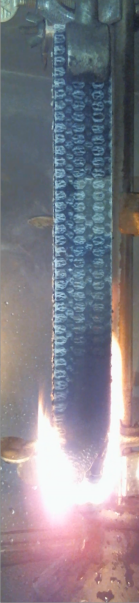 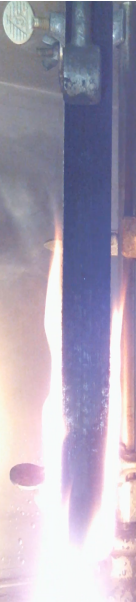 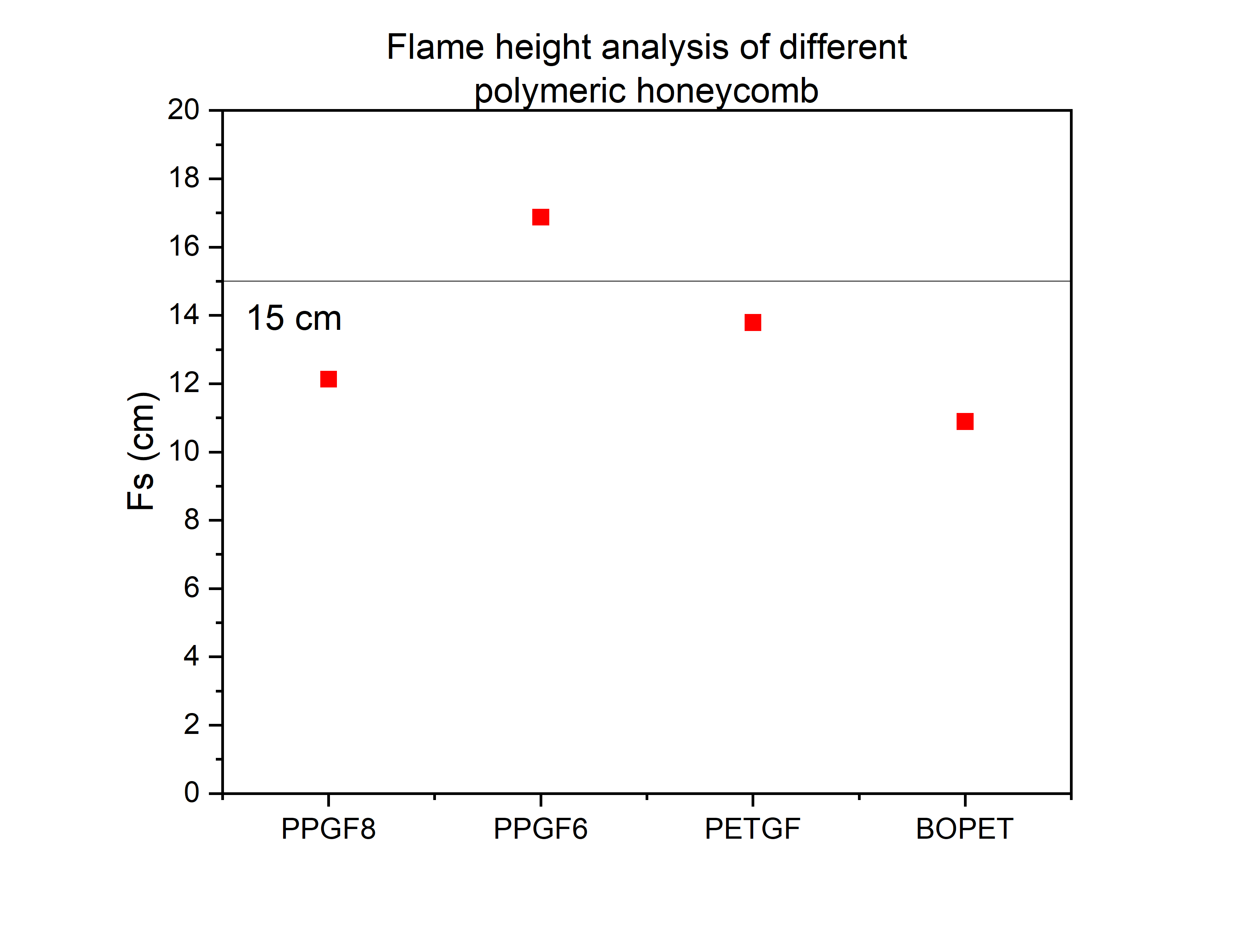 Florian Ollagnon
SOPHIA Workshop
PPGF8
PPGF6
PETGF
BOPET
BOPET and PPGF8 seem to contribute the less to the fire, however…
Polymeric HC
15
Florian Ollagnon
BOPET HC structure melts away  loses its mechanical structure
PPGF8 maintain its original structure while burning  preferred choice
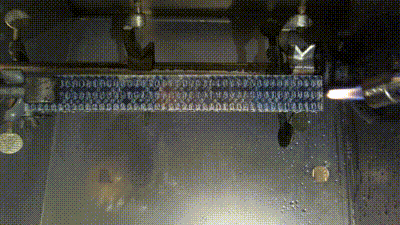 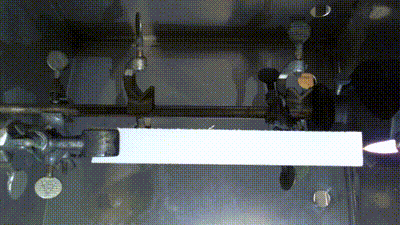 SOPHIA Workshop
BOPET
PPGF8
CSEM facilities for Advanced Polymers
16
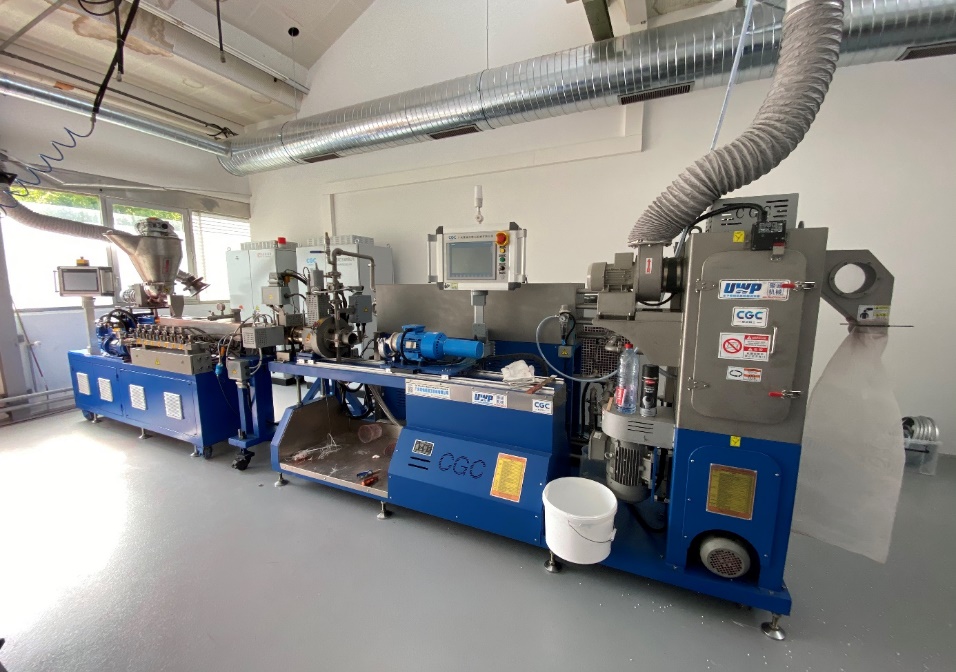 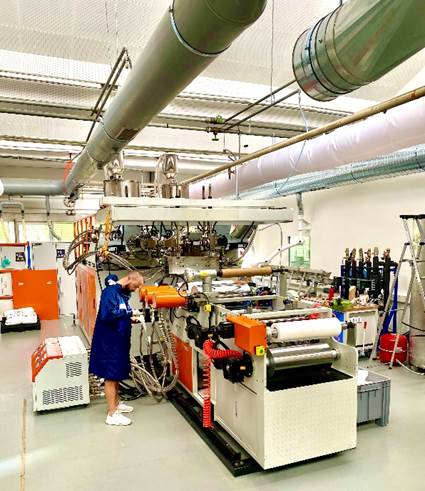 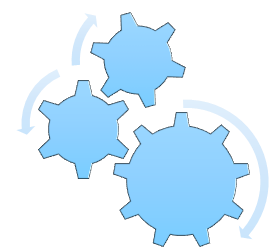 Florian Ollagnon
Underwater pelletizing line, most advanced pelletizing equipment
New extrusion line enabling ABA structures, multi-materials
SOPHIA Workshop
Characterization lab for polymers (rheology, DSC, UV-Vis spectroscopy, FTIR…)
Unique polymer platform in a PV institute for compounding and extrusion of polymers
From R&D targets to mass production for clear and coloured encapsulants
Tailored PO encapsulant for enhanced reliability
Testing of various blending at encapsulant level to improve performance and reliability of PV modules
More info: CSEM
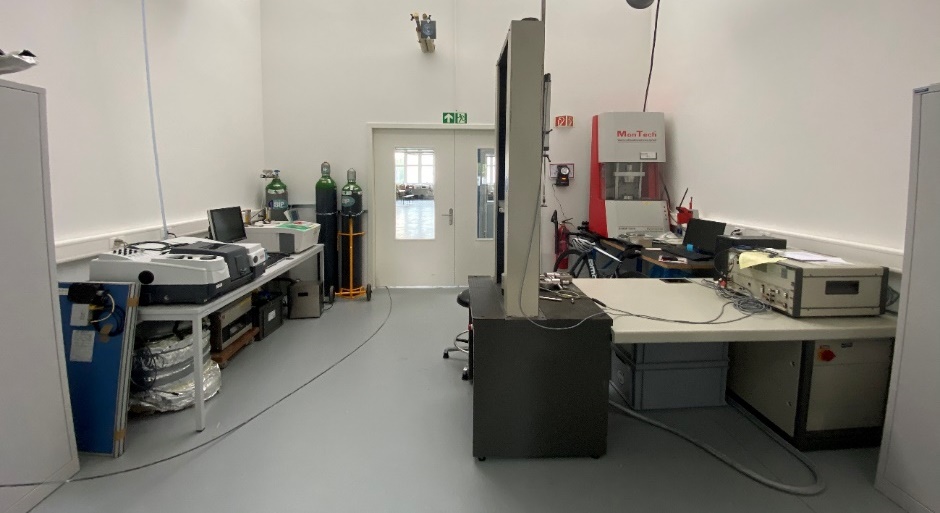 Flame retardant analysis
17
7 encapsulants produced by CSEM: 
1 reference encapsulant
6 identical encapsulant with different flame retardants (FR)
Samples: 3x of each encapsulant with dimensions 60x250 mm 
15s edge flame exposure test performed
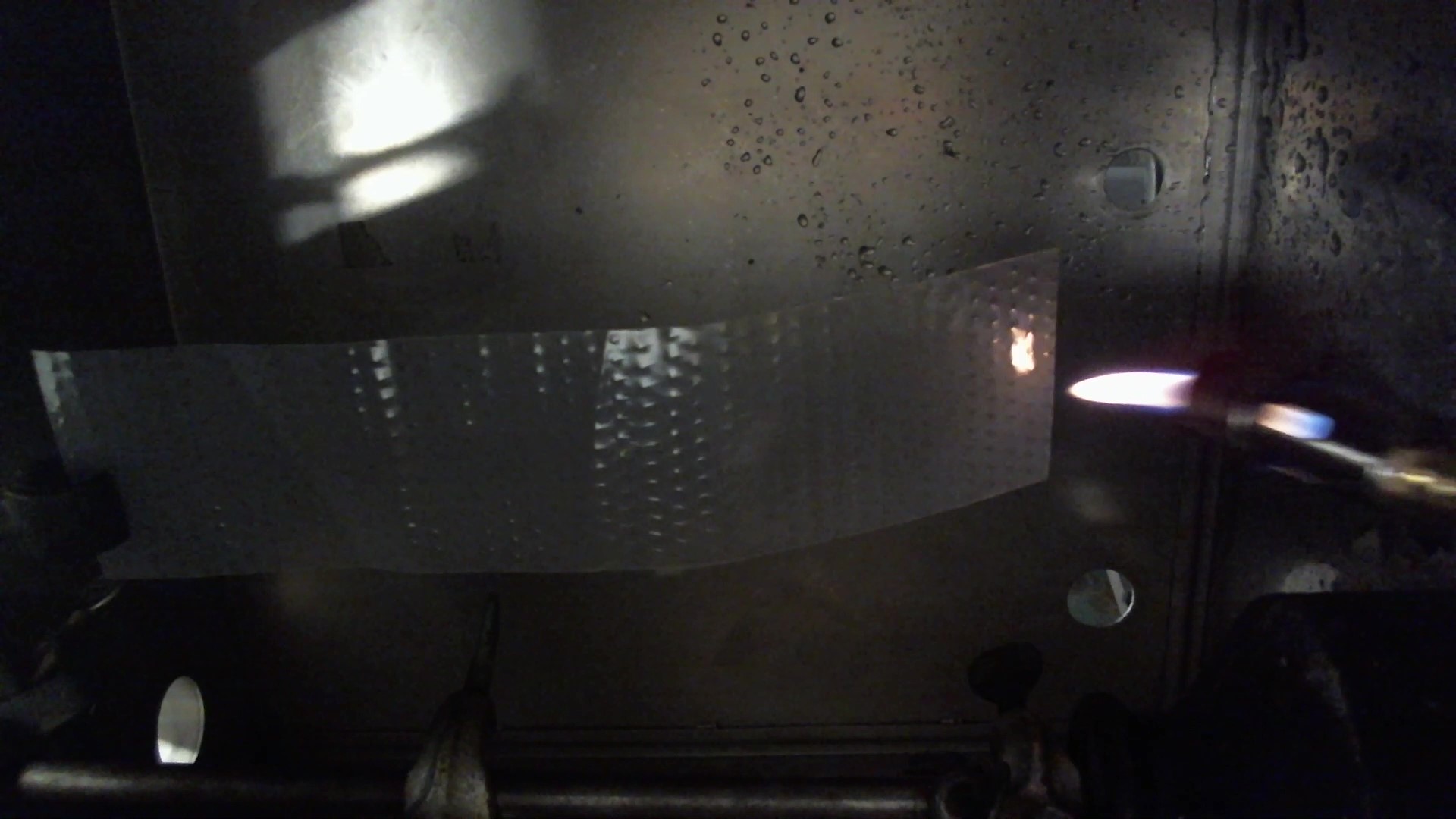 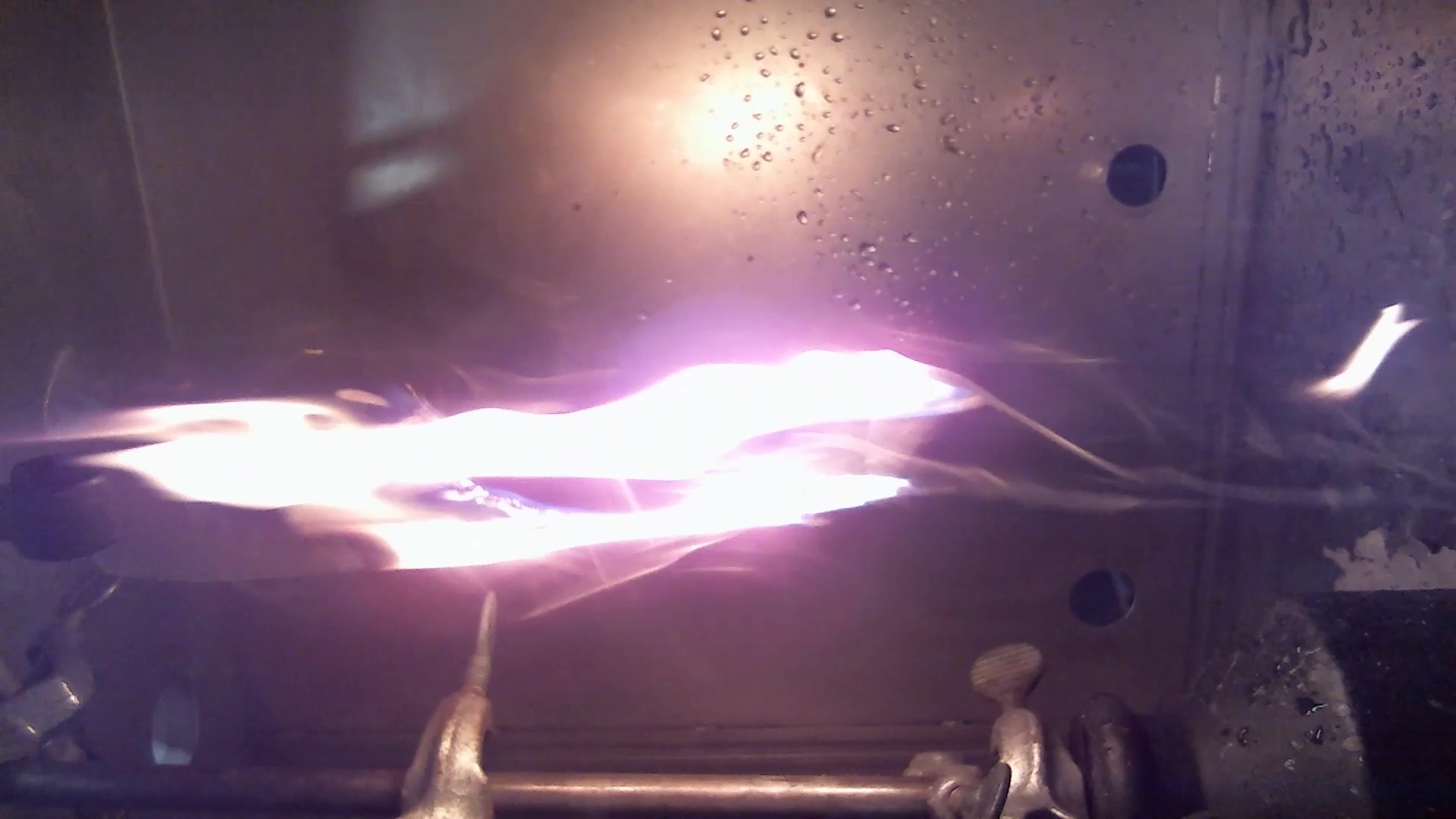 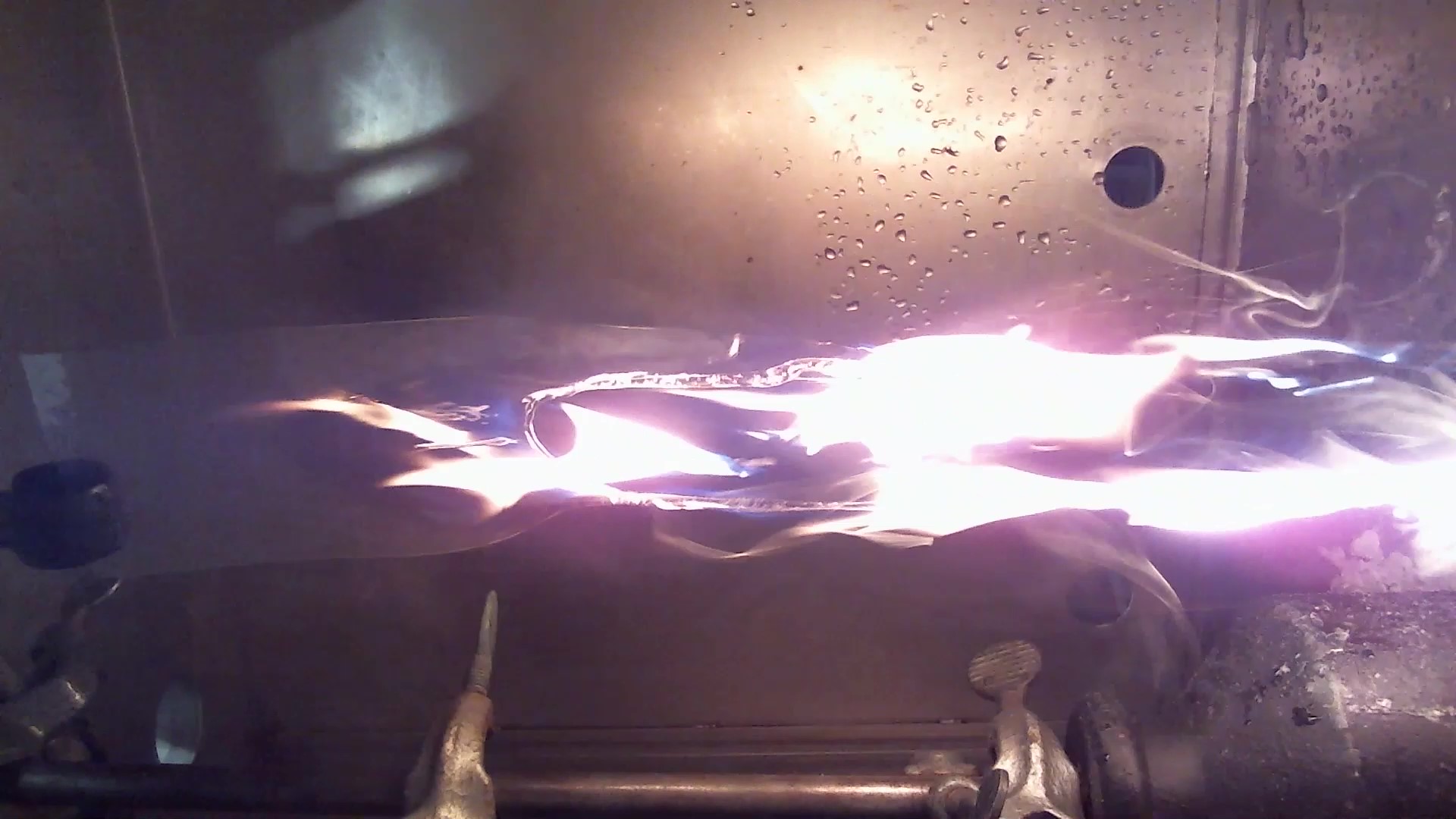 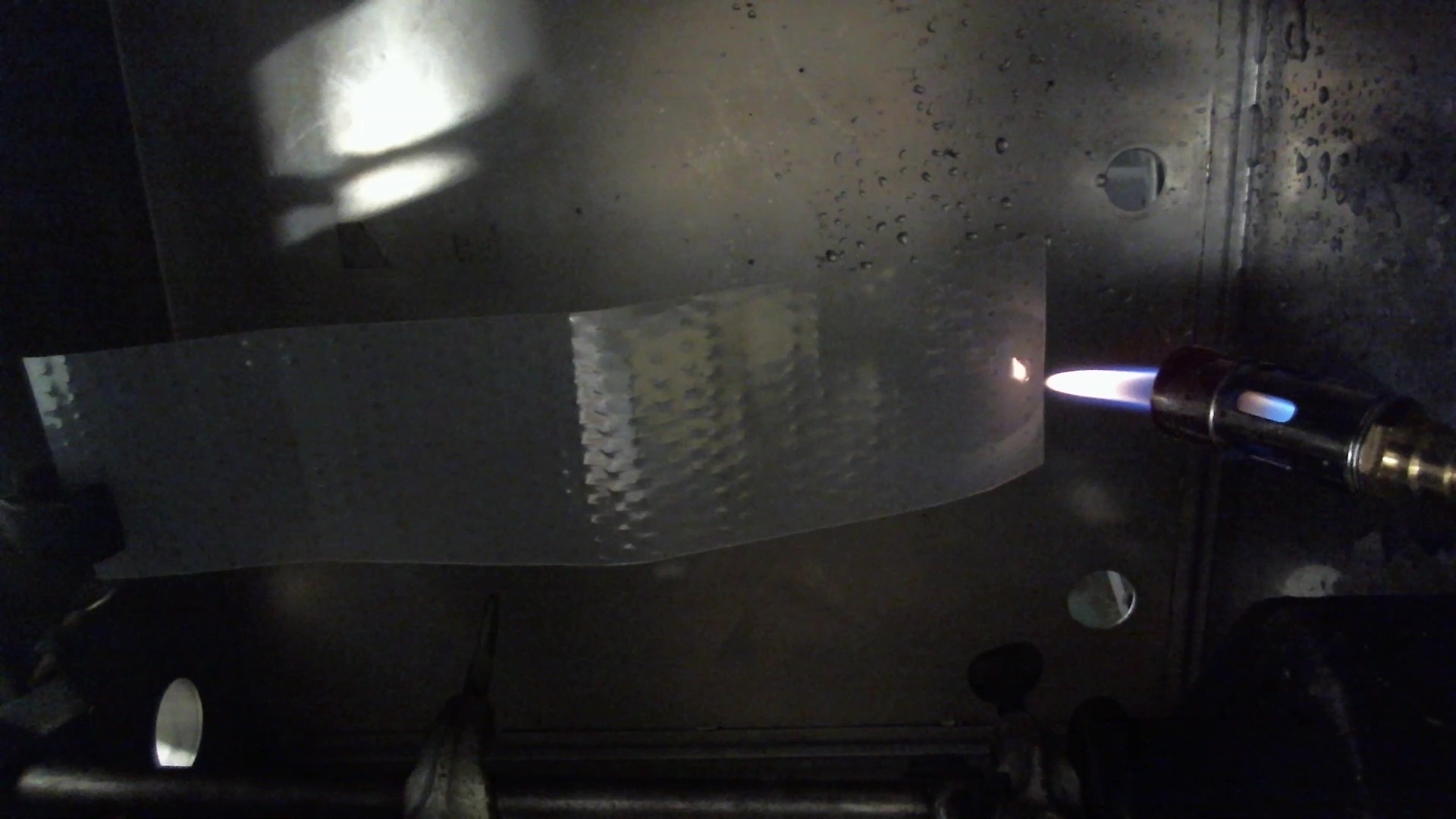 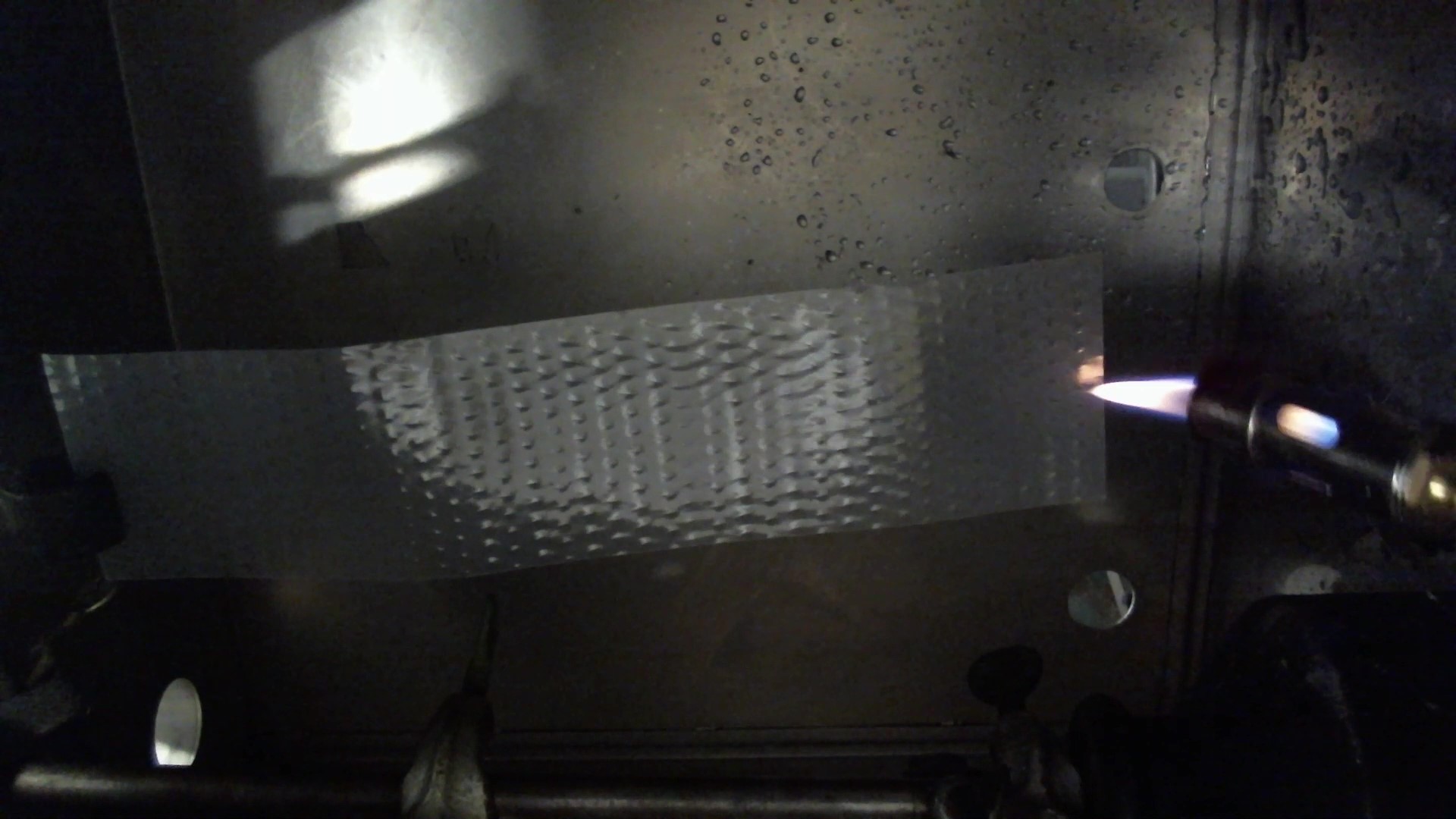 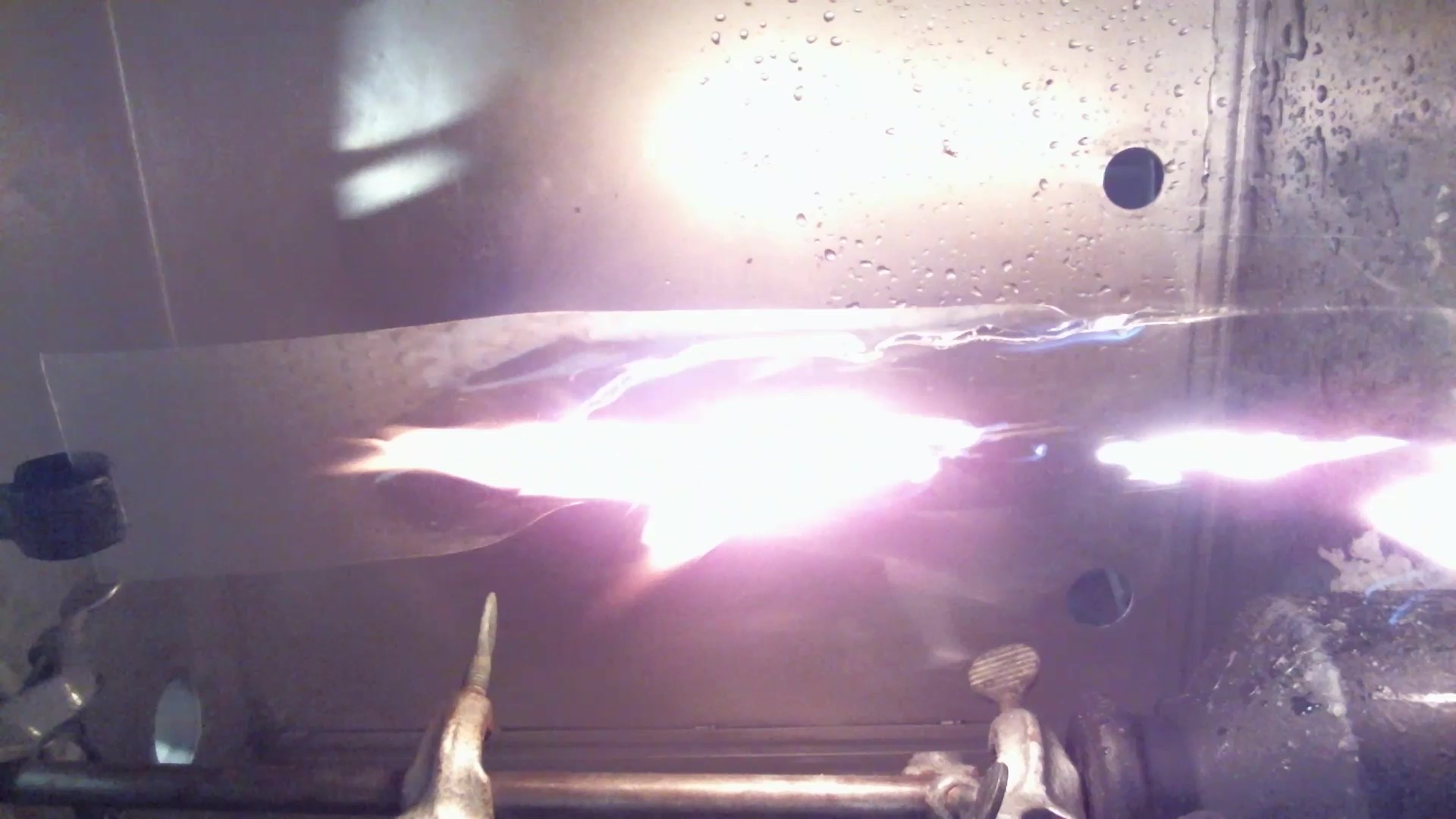 Florian Ollagnon
SOPHIA Workshop
Ref. #1
Ref. #2
Ref. #3
Flame retardant analysis
18
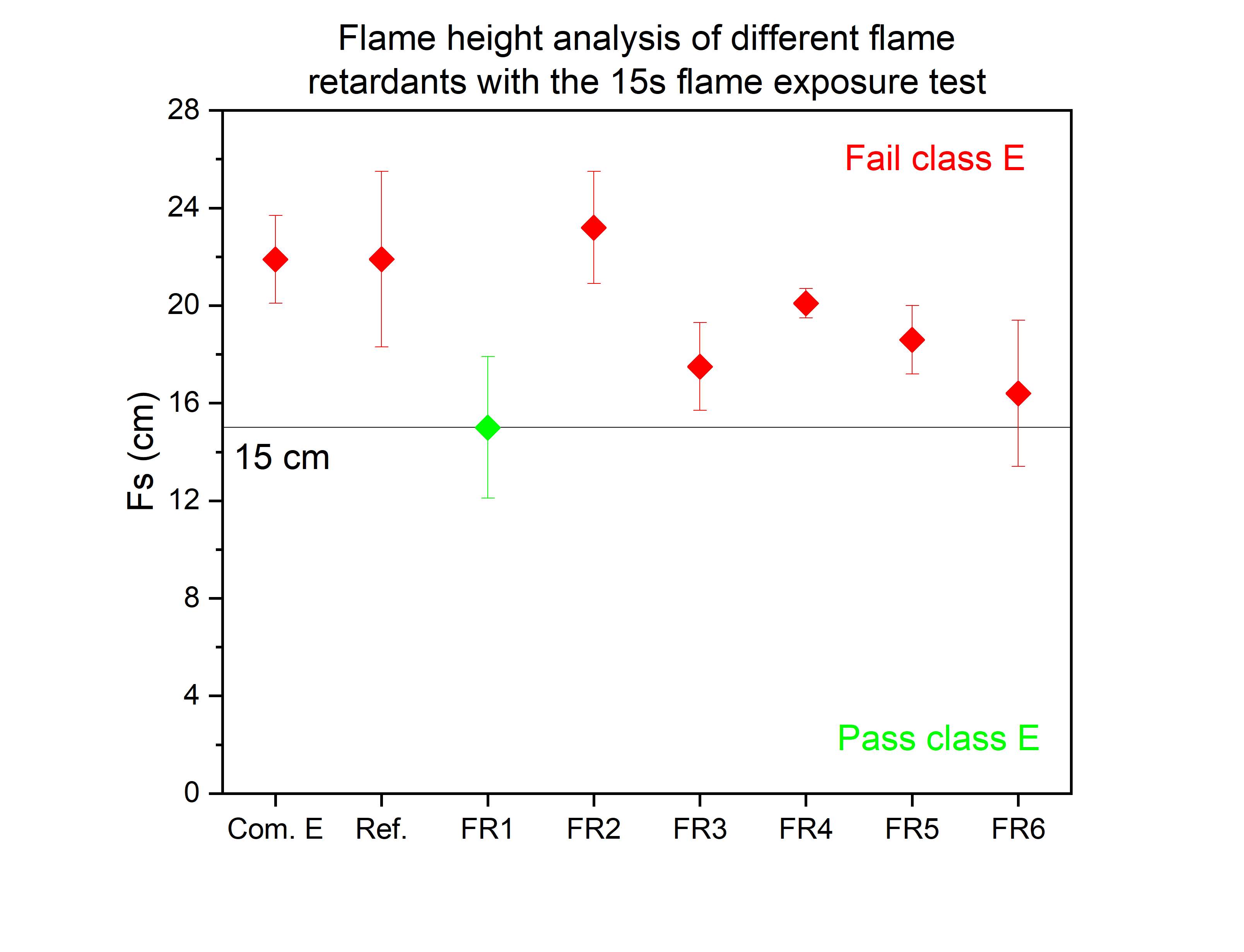 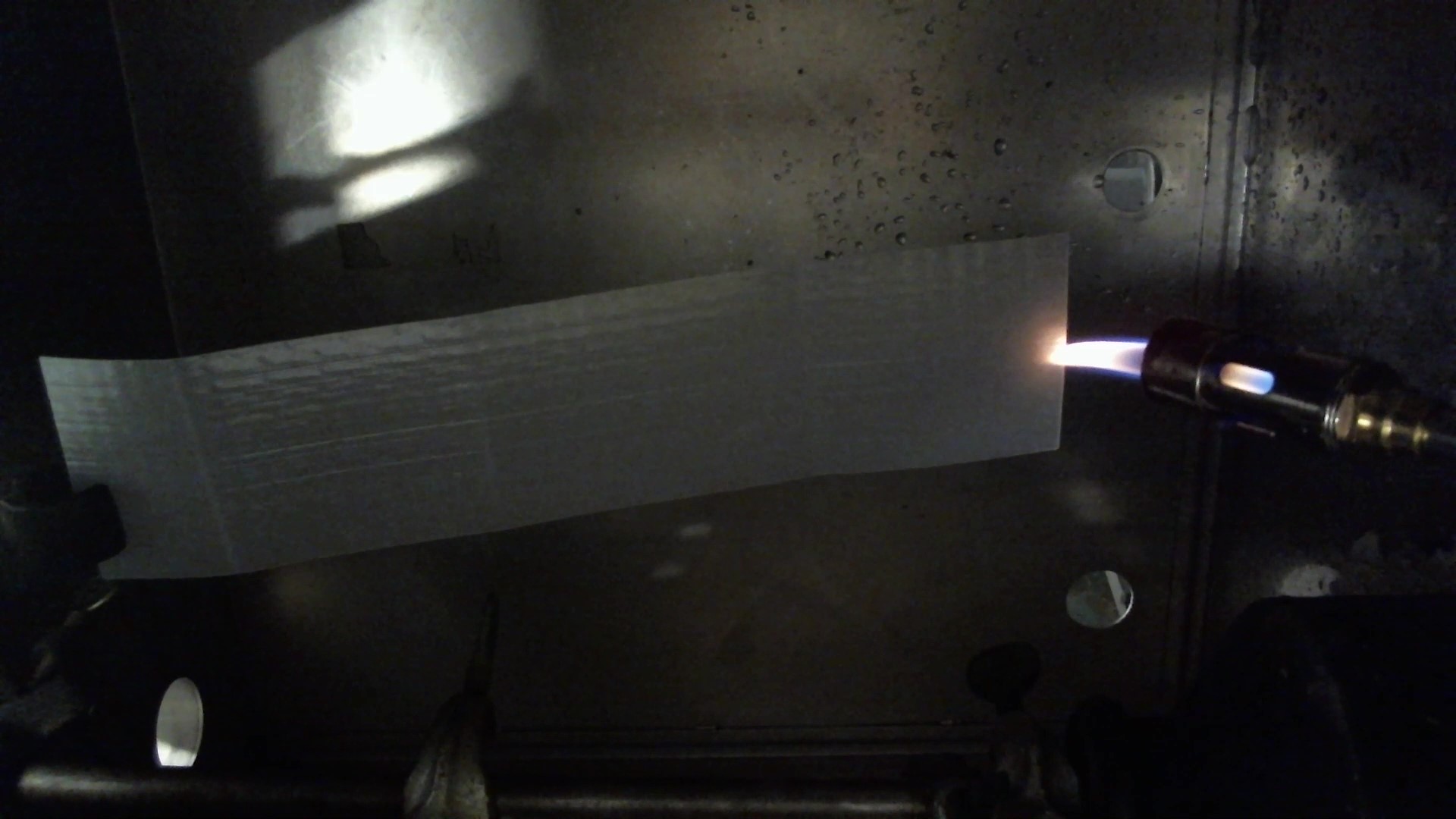 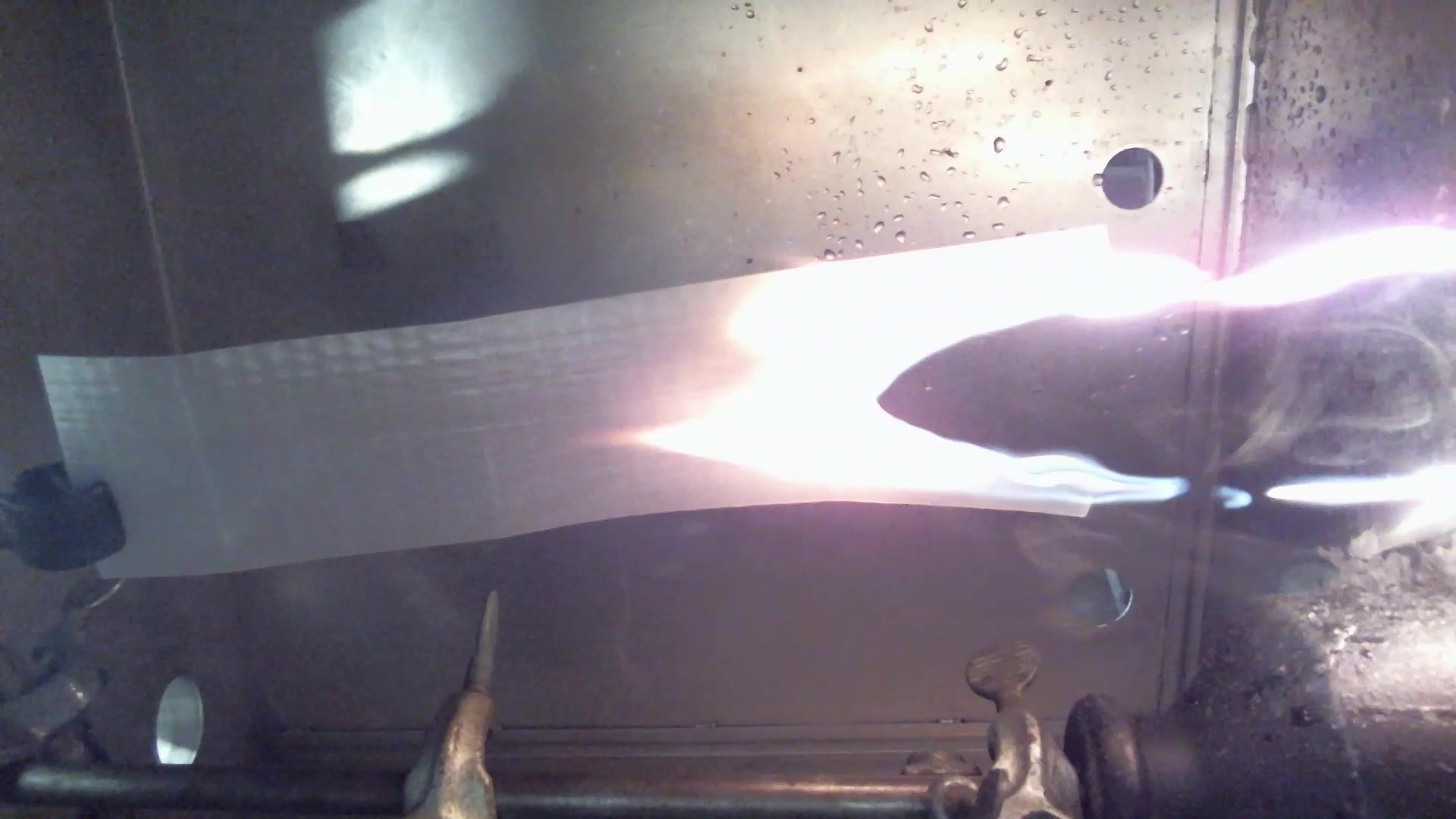 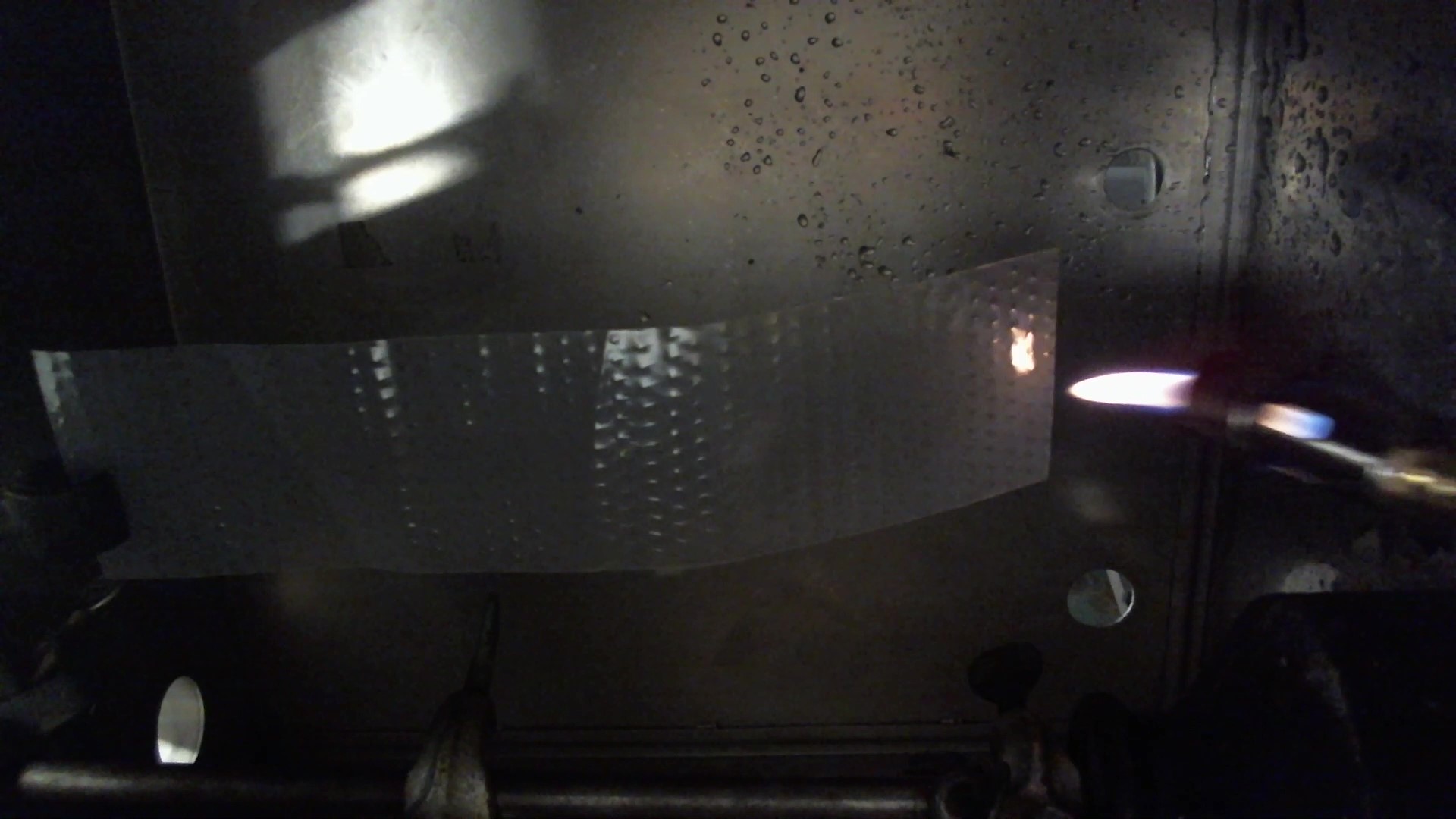 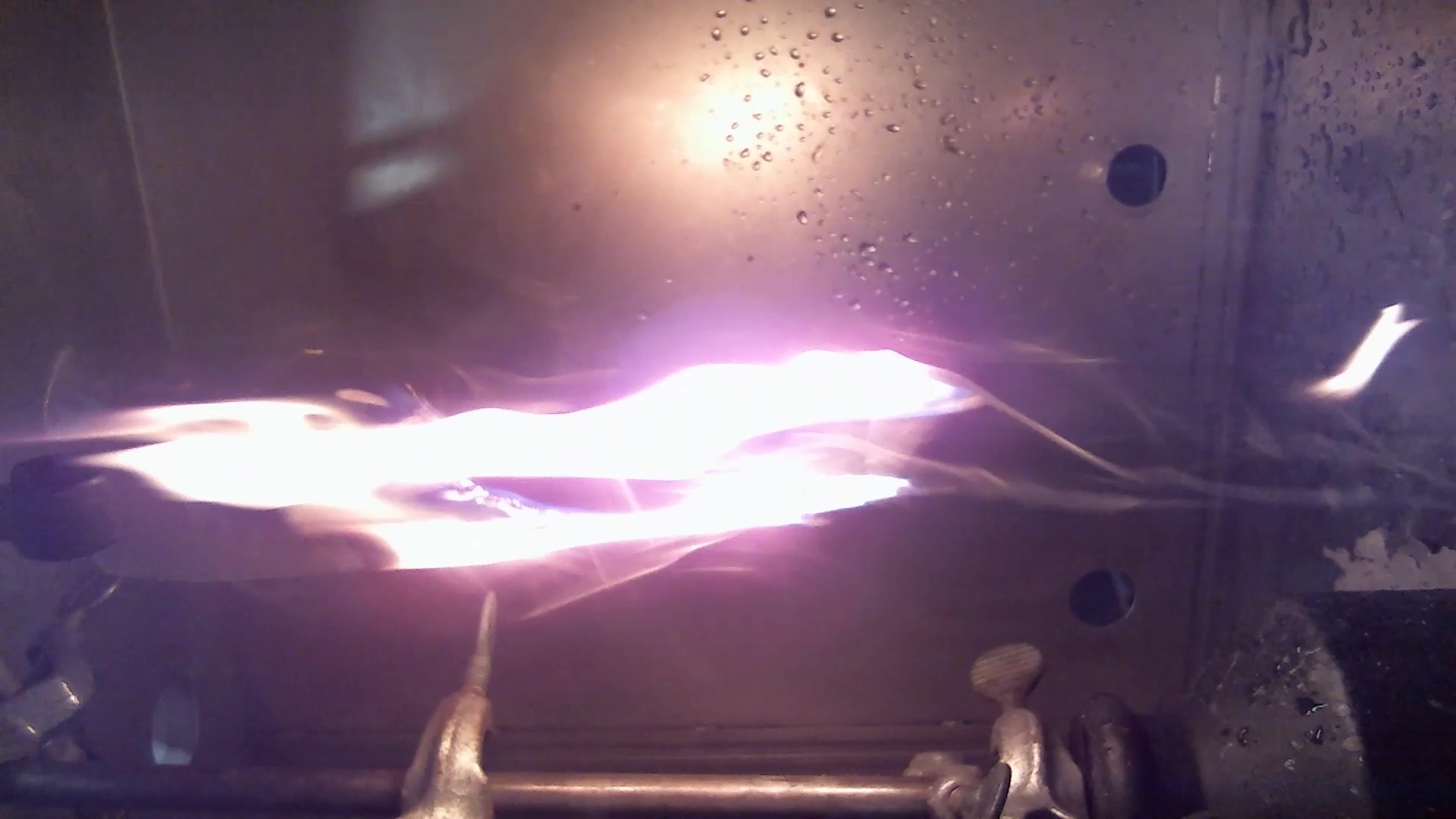 Florian Ollagnon
SOPHIA Workshop
Ref.
FR1
FR1-containing encapsulant lowest flame height
~30% decrease in flame height compared to the reference
Flame height and flammability depends on the surface in contact with air. [16]
16. Quintiere, J. G. "A theoretical basis for flammability properties." Fire and Materials: An International Journal 30.3 (2006): 175-214.
ETFE
Flame retardant analysis
Encapsulant
19
PERC
Backplane
2 different modules laminated:
Backplane resistant towards fire
No crosslinking-agent
Ref.
FR1
Florian Ollagnon
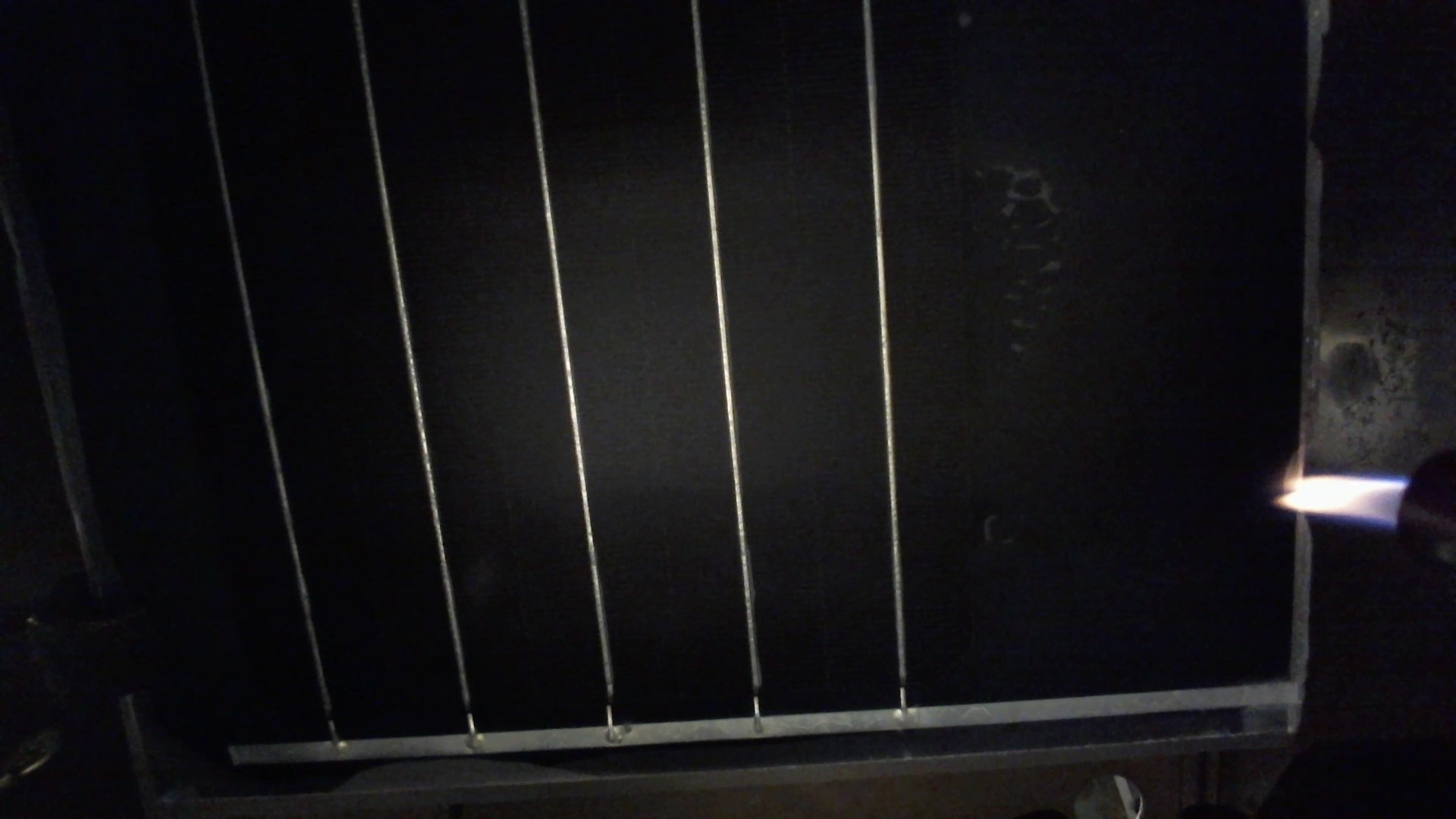 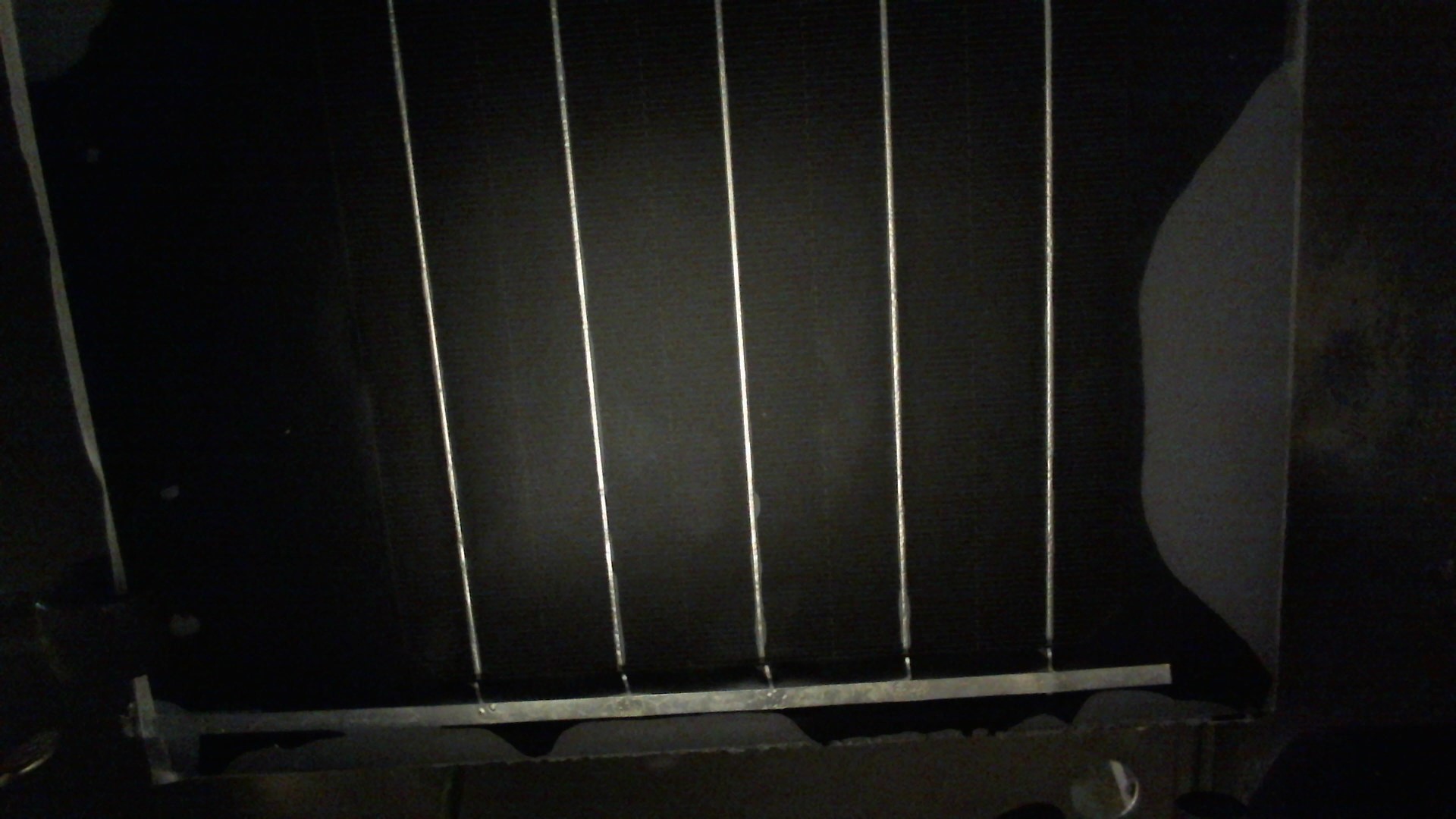 SOPHIA Workshop
ETFE
Flame retardant analysis
Encapsulant
20
PERC
Backplane
Ref.
FR1
Florian Ollagnon
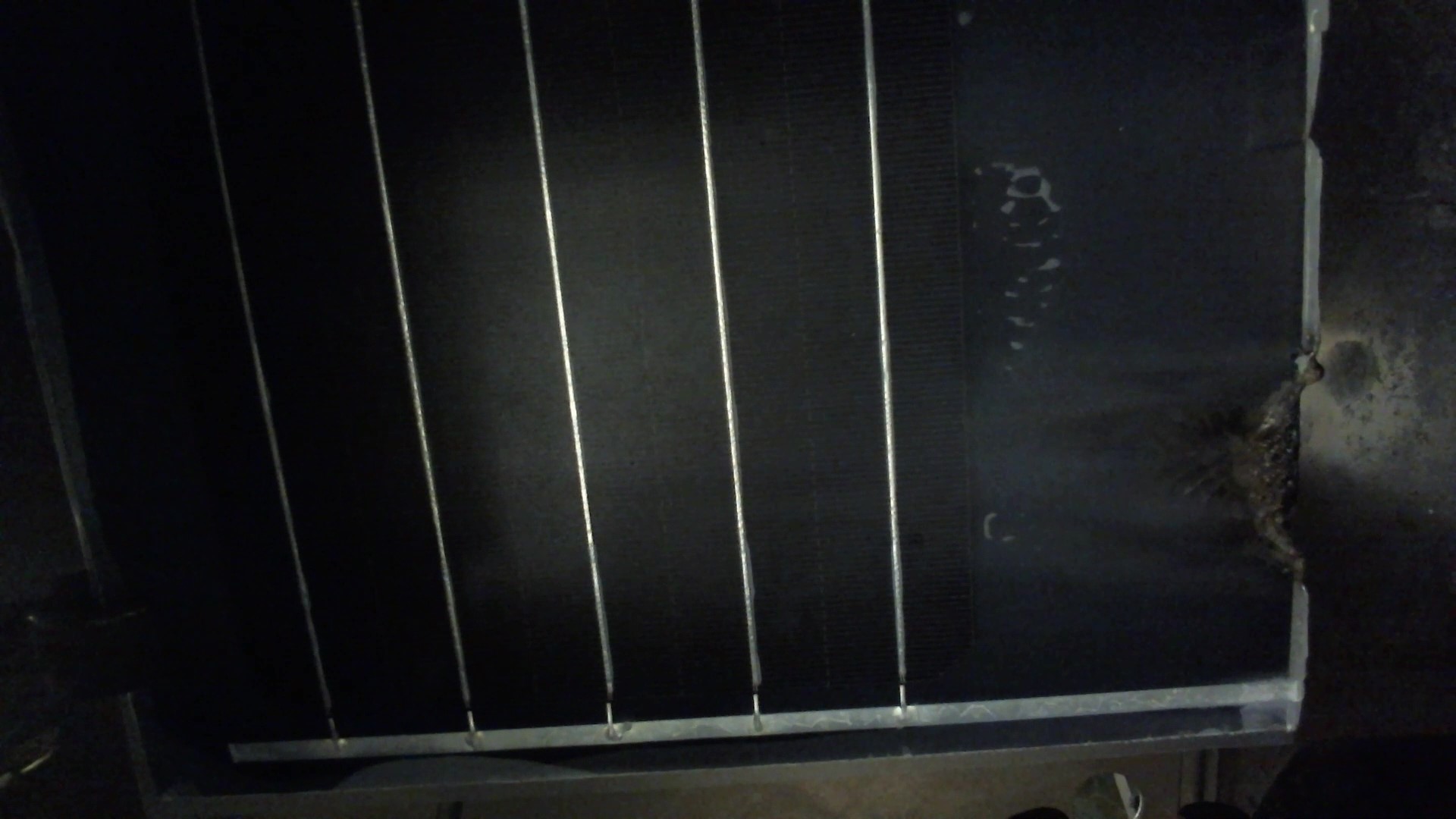 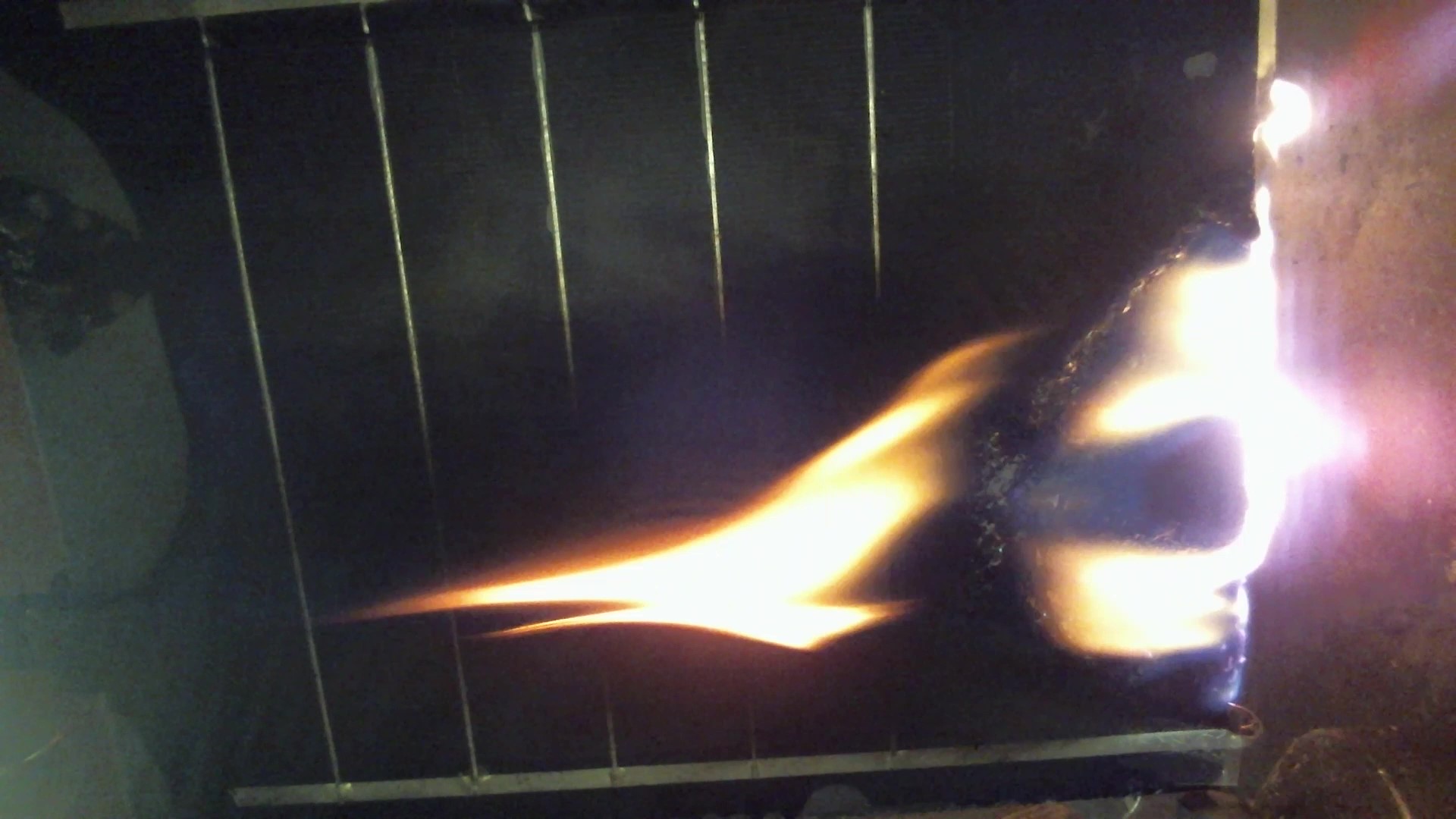 30s flame exposure
Pictures taken after 2 min 57s
SOPHIA Workshop
Flame sustained after exposure
Flame stopped 14s after exposure
FR1 addition to encapsulant stops the fire to propagate by itself
Cell to Module (CTM) loss analysis
21
Impact of FR1 on the cell performance
Measure ISC before and after lamination.
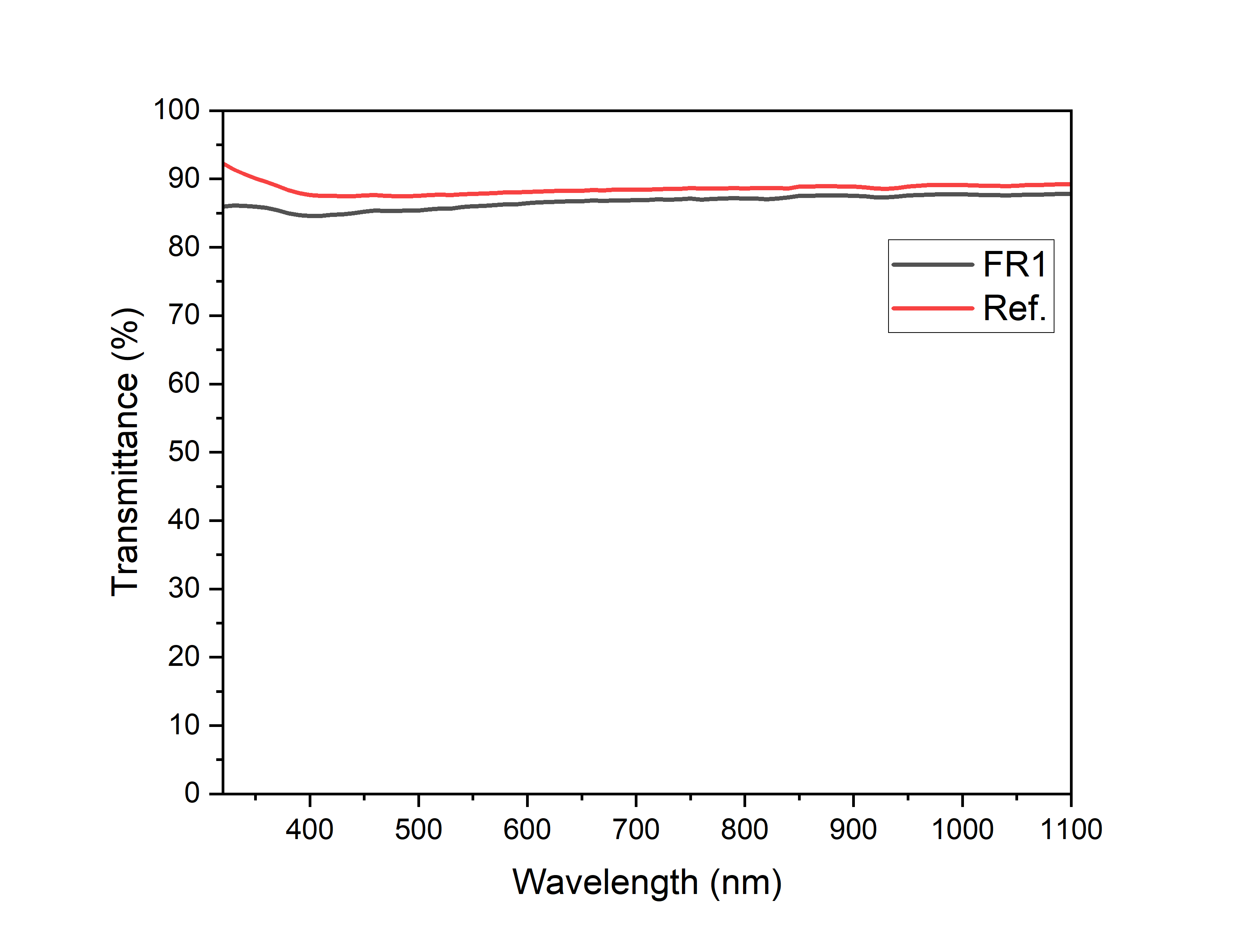 Ref.
FR1
Florian Ollagnon
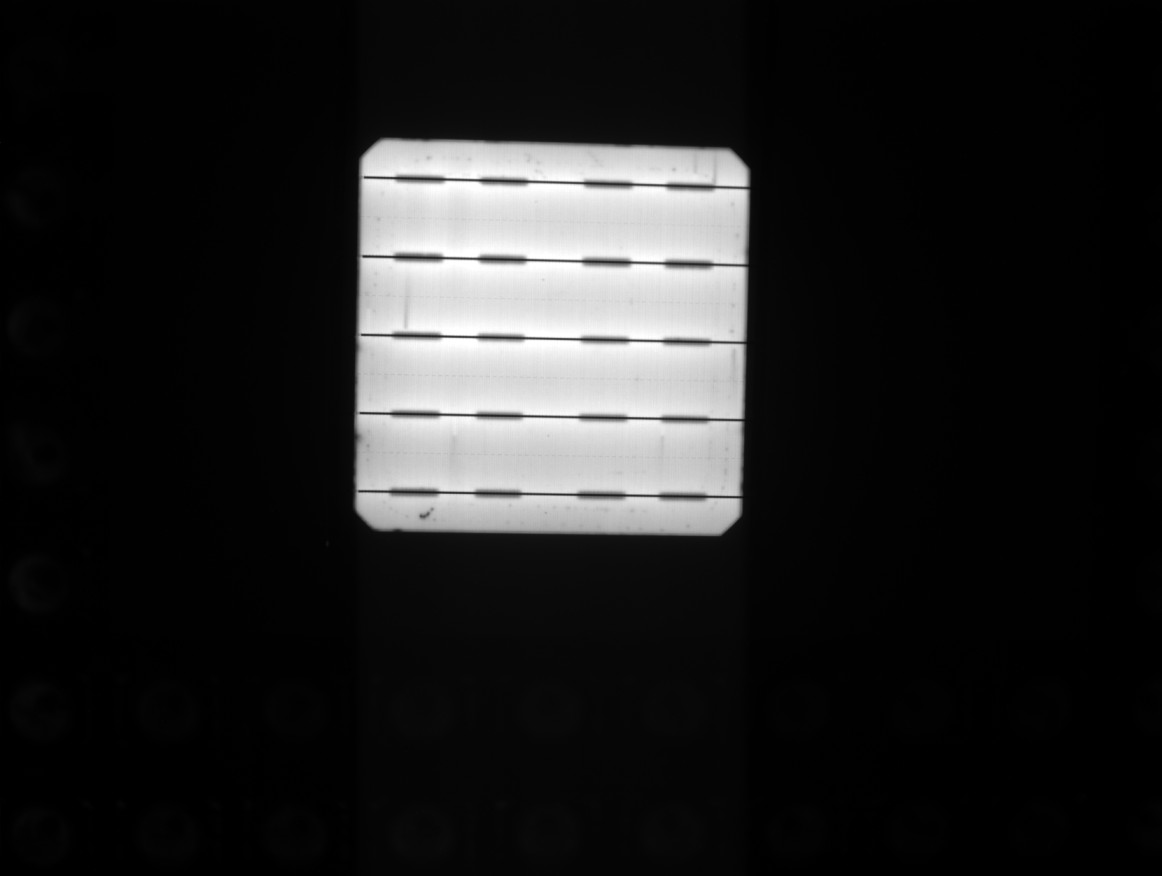 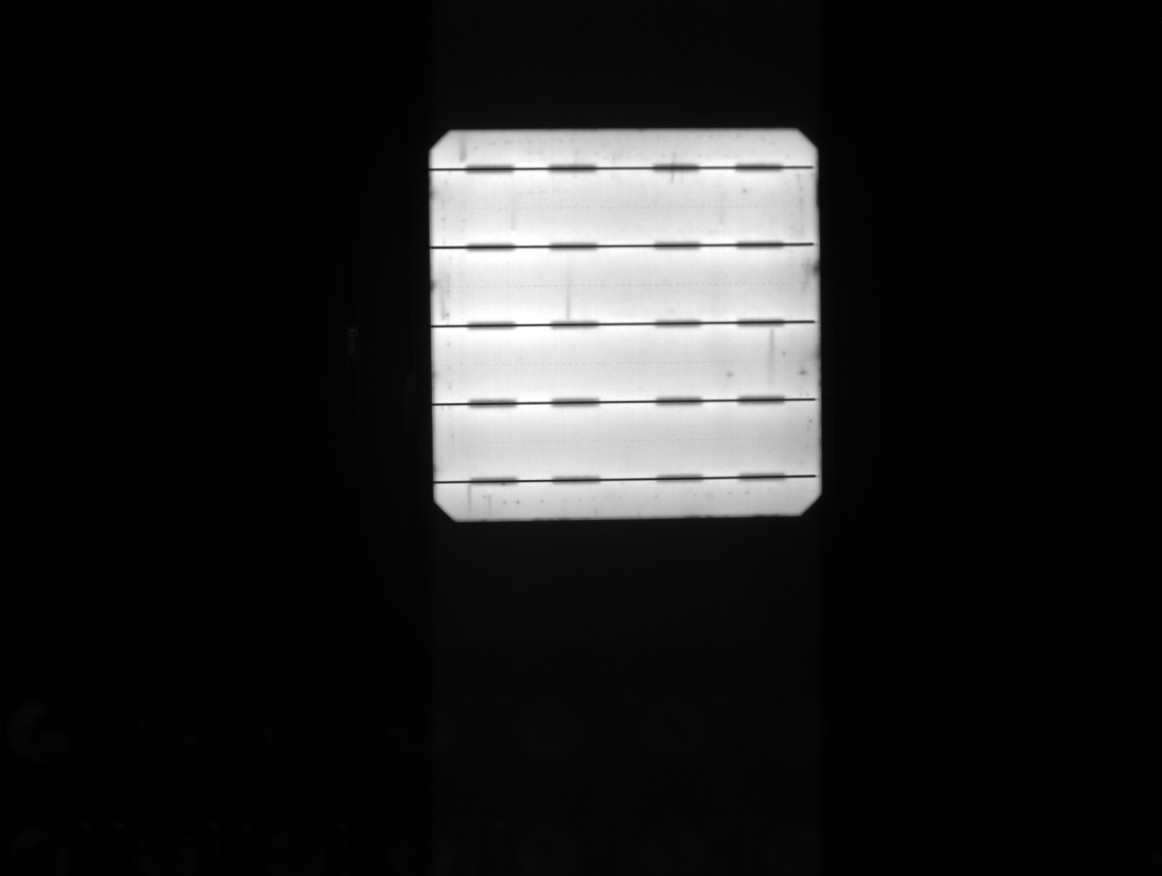 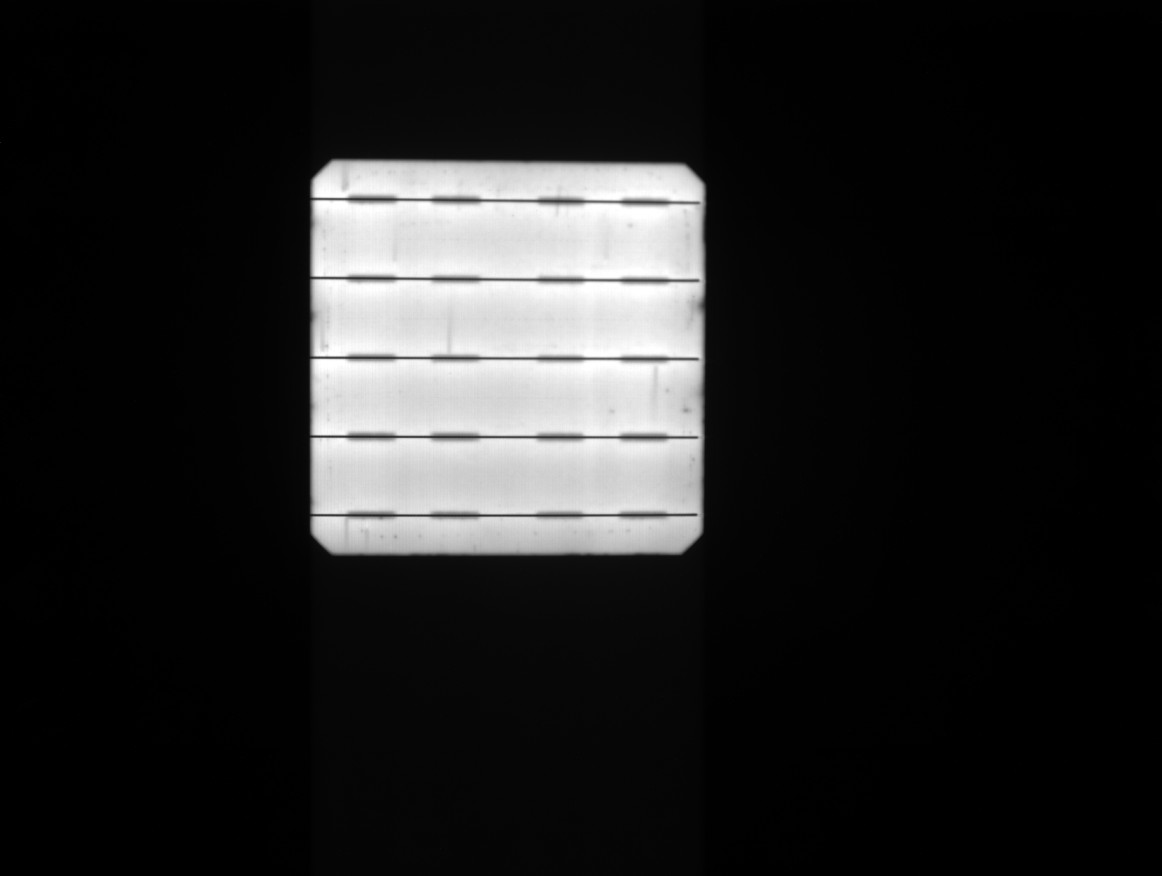 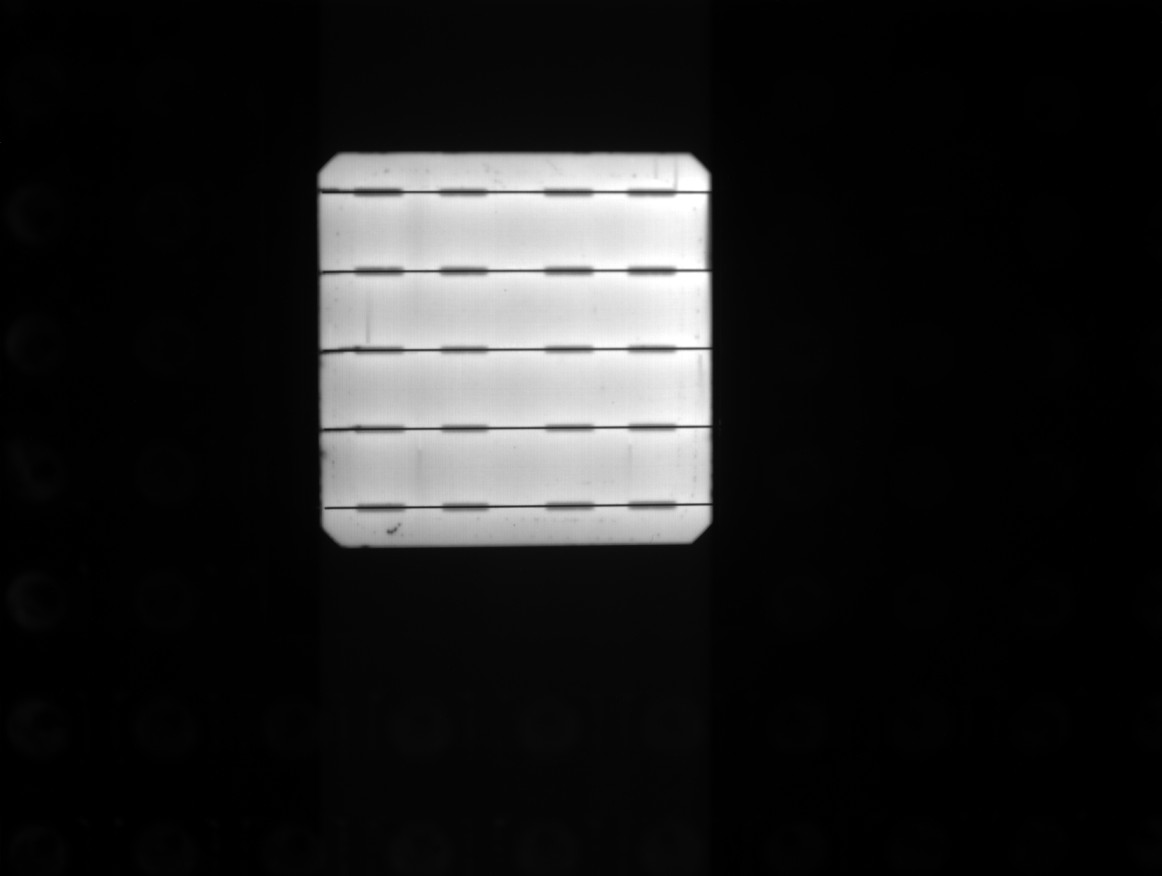 SOPHIA Workshop
Before
After
Before
After
Similar CTM loss with or without FR
FR does not affect dramatically performance
Conclusion
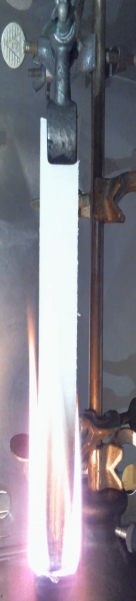 22
PPGF8 polymeric HC selected for the core


FR1 decreases by 30% the flame height of encapsulant 


FR1 implementation at the module level improved resistance towards ignition
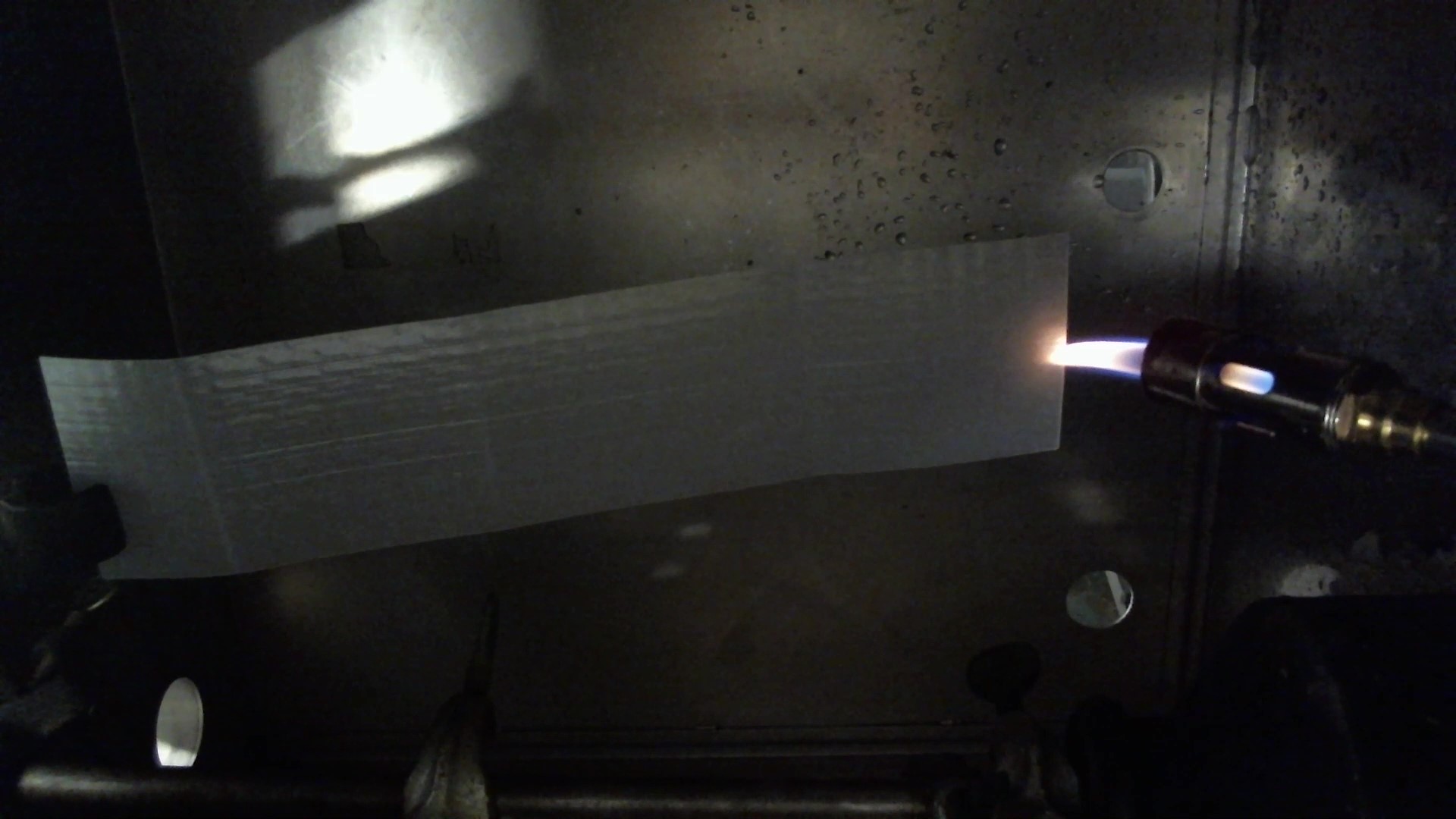 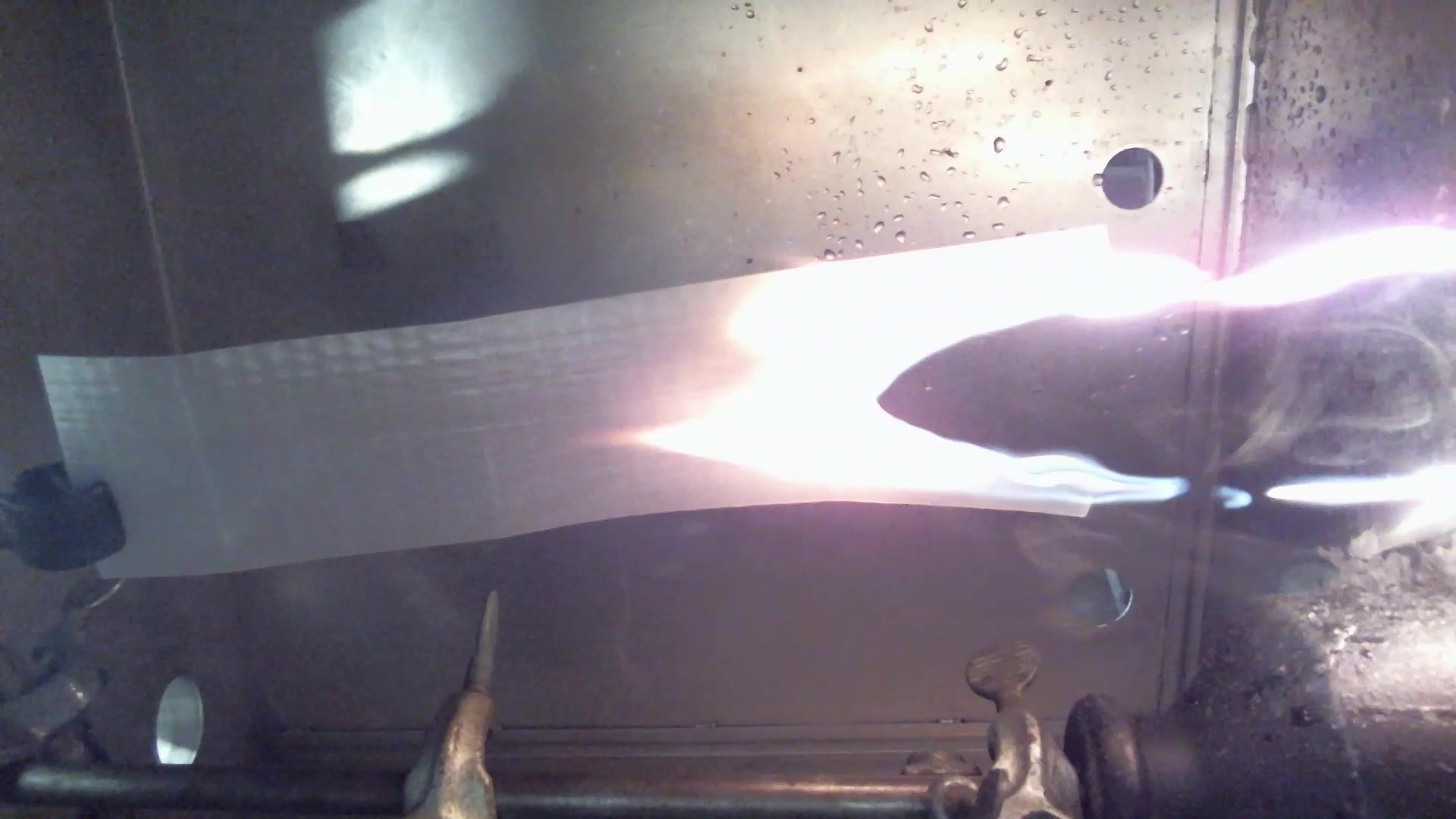 Florian Ollagnon
SOPHIA Workshop
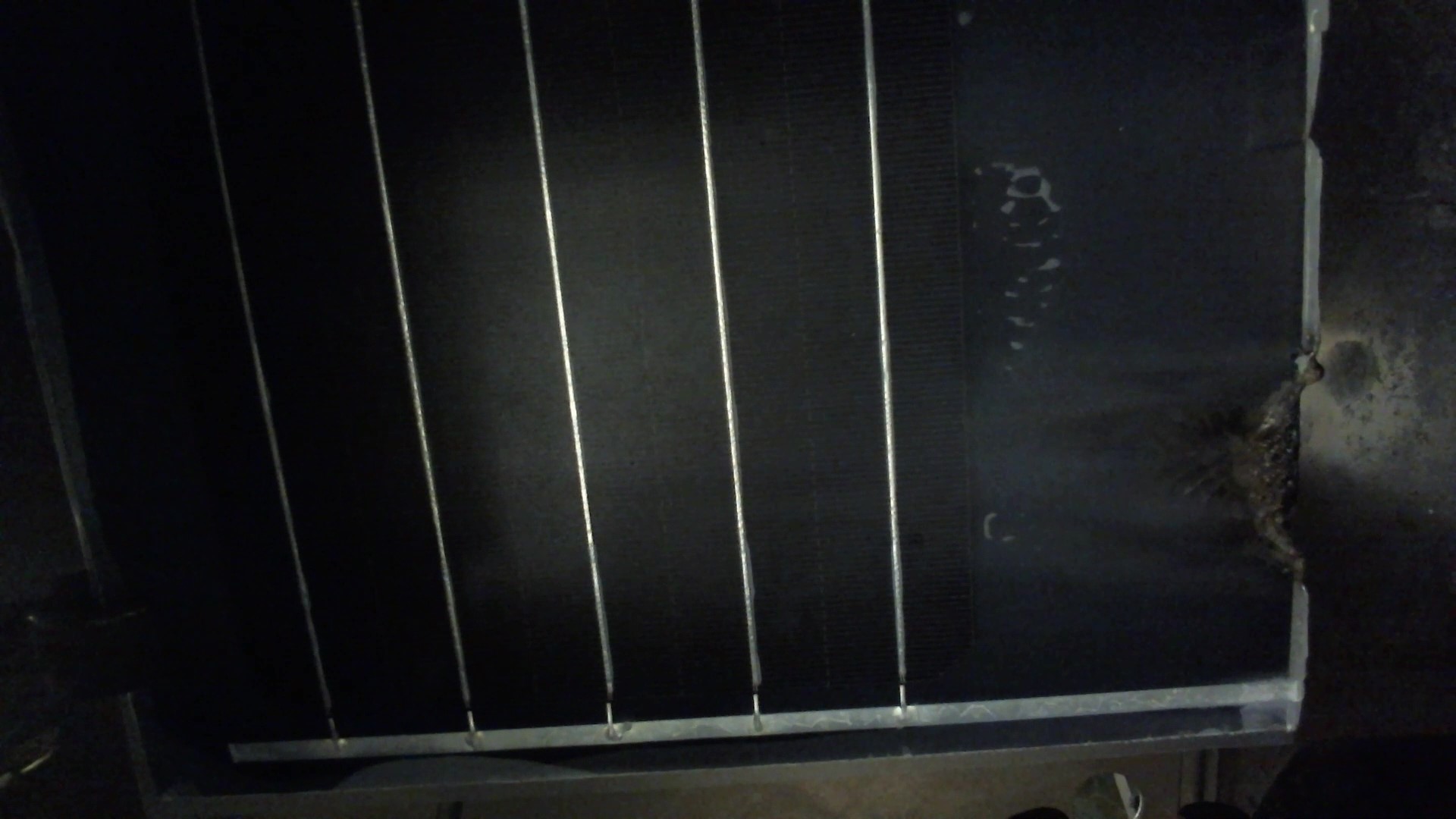 Future works
23
In-house instrument improvement

1st round of FR test  much more to come!

Test FR encapsulant mechanical properties
Florian Ollagnon
SOPHIA Workshop
24
Thank you!
SOPHIA Workshop
SOPHIA Workshop
Any questions?
Acknowledgment
25
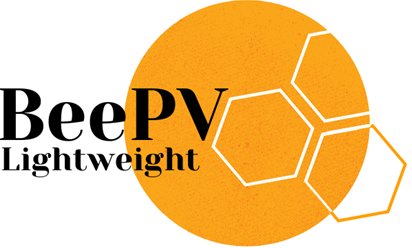 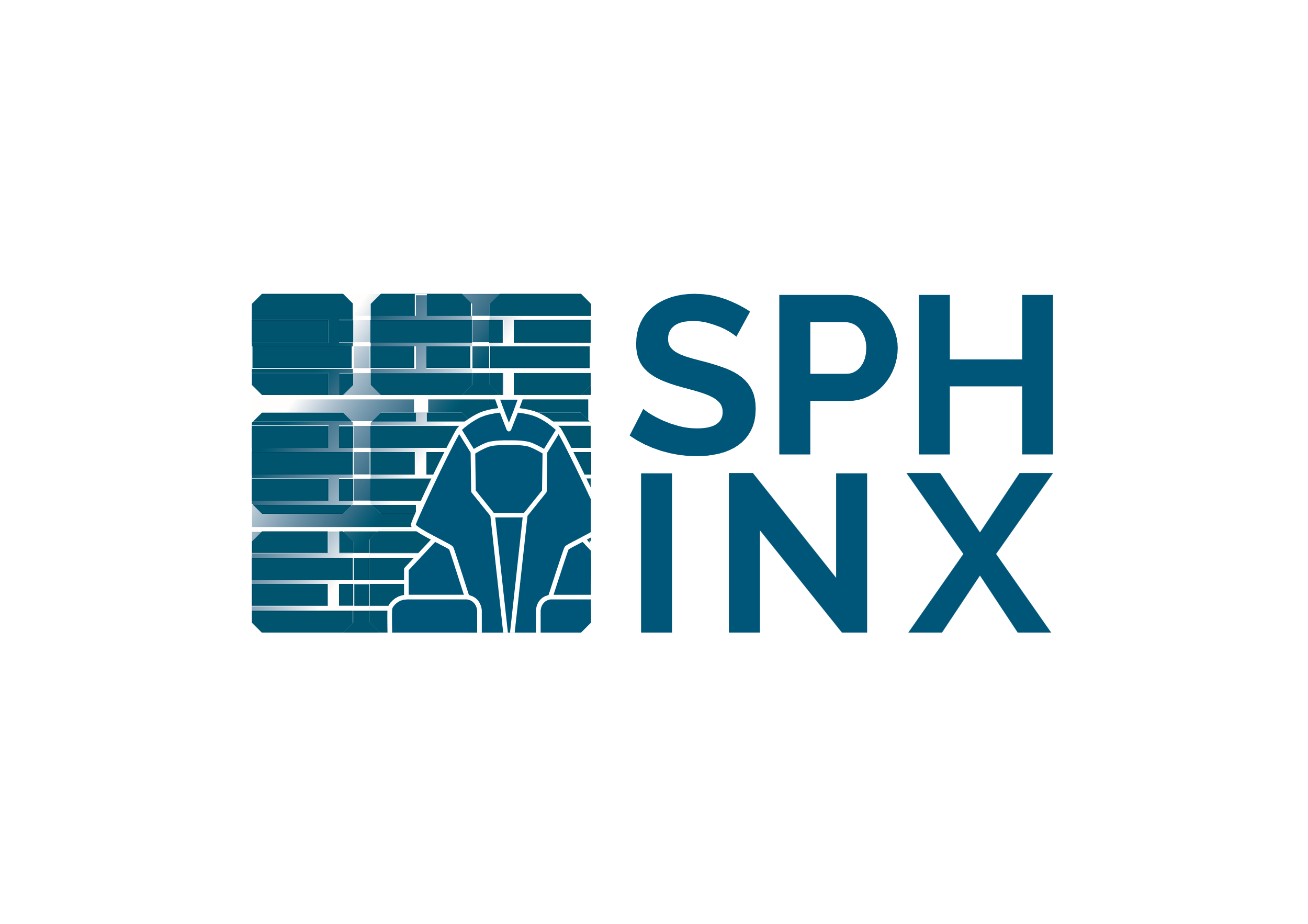 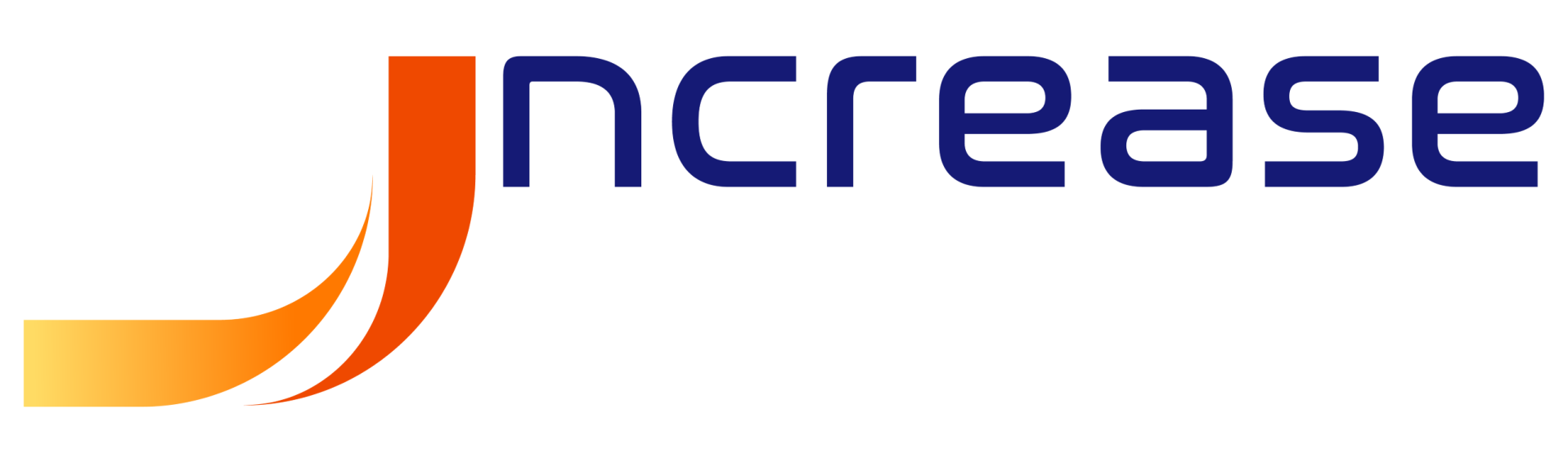 Florian Ollagnon
DELIGHT
SOPHIA Workshop
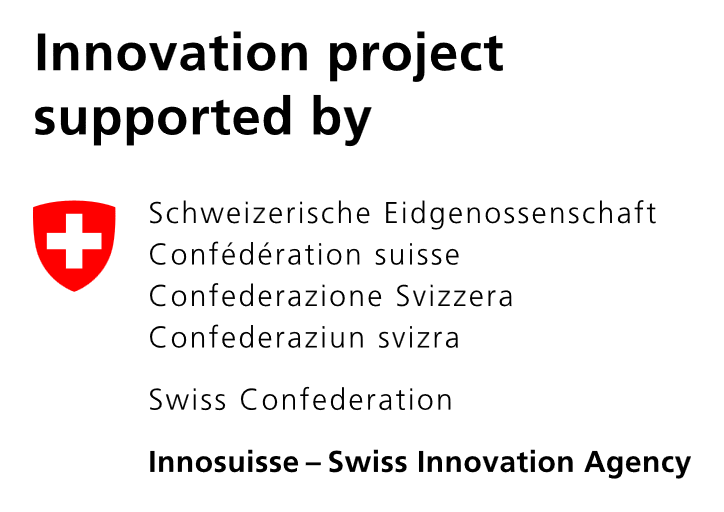 Funded in part by DELIGHT project (SOLAR-ERA.NET). This work has received funding by the European Union and by the Swiss State Secretariat for Education, Research and Innovation (SERI) under grant agreements 101136094 (SPHINX project) and 101136112 (INCREASE project).Views and opinions expressed are however those of the author(s) only and do not necessarily reflect those of the European Union. Neither the European Union nor the granting authority can be held responsible for them.​
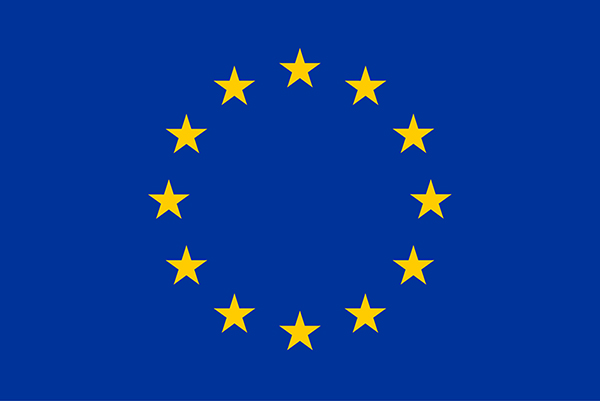